Лучшая практика
Приведение медицинских организаций Краснодарского края к единому стилю
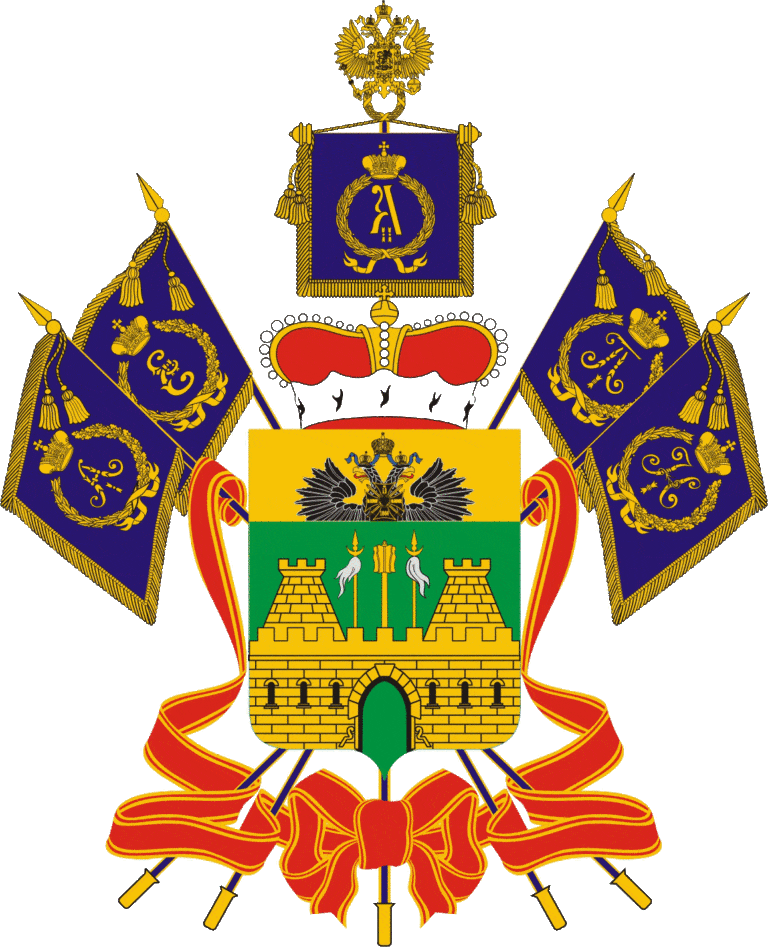 Краснодарский
край
Филиппов Евгений Федорович
Министр здравоохранения 
Краснодарского края
minzdravkk.ru
15.08.2022
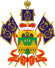 Краснодарский
край
Характеристика региона
15.08.2022
5 683,9 тыс. чел.
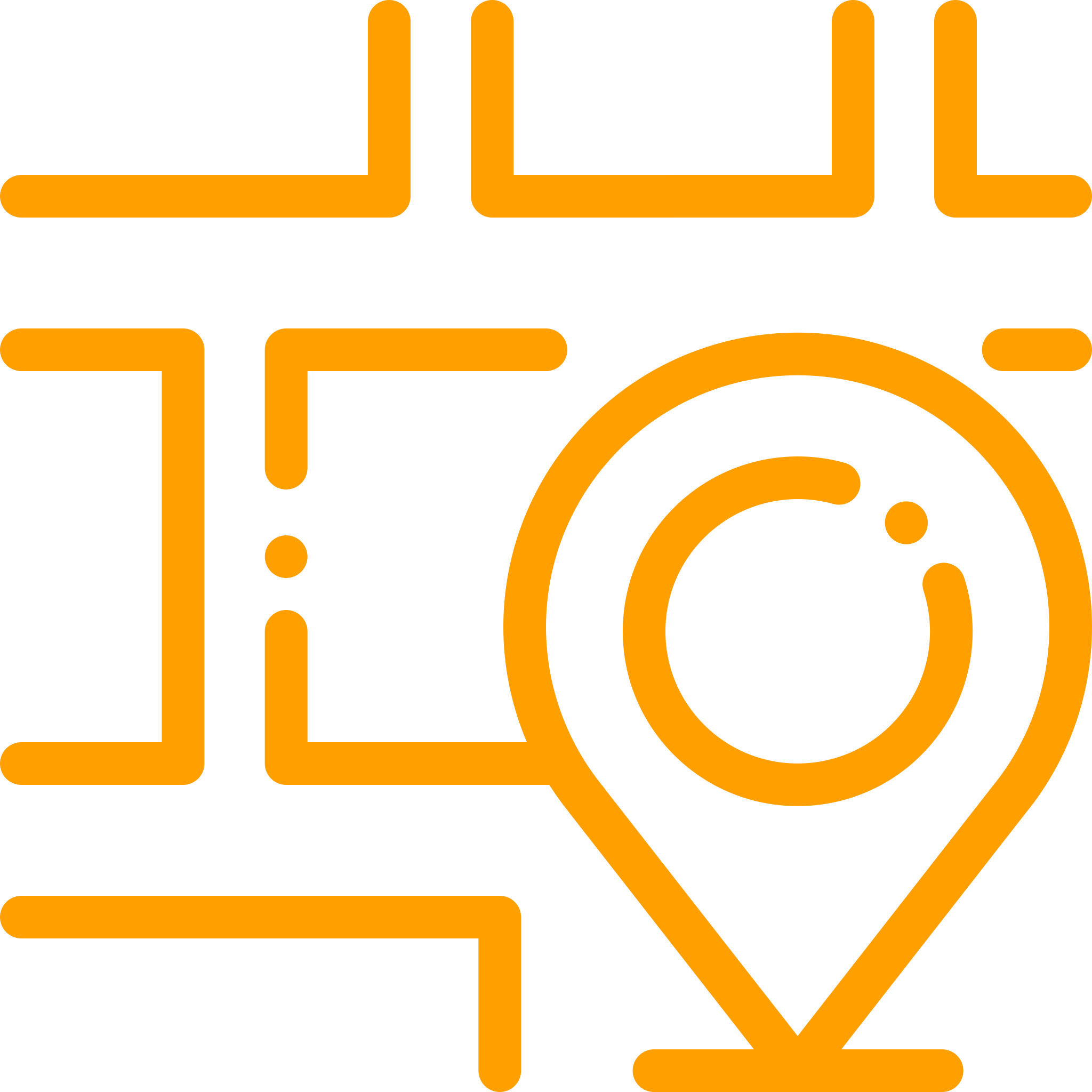 3 159,3 тыс. чел.
1 819 нас. пунктов
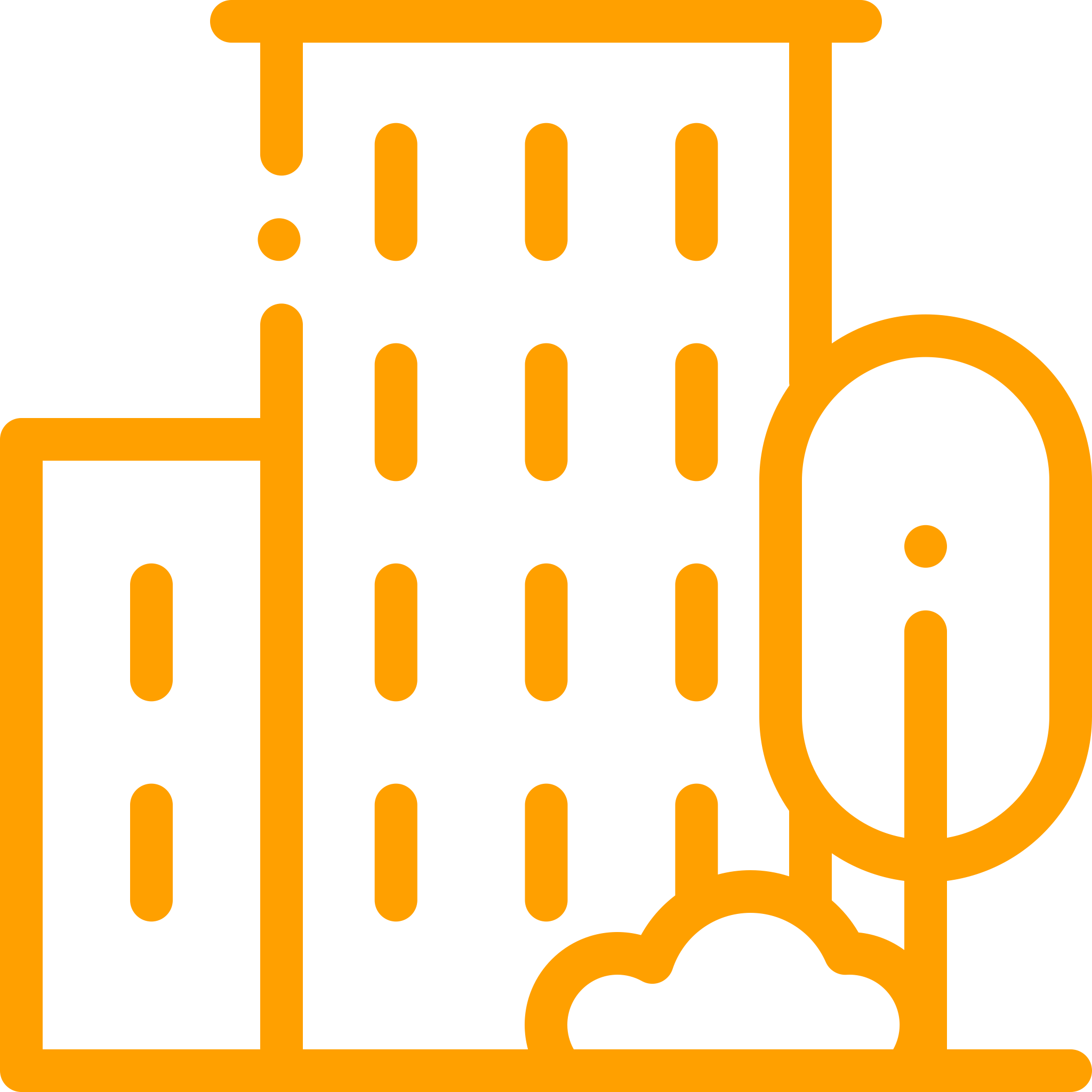 с проживающим населением
всего проживающего населения
городское население
2 524,6 тыс. чел.
56мед. организаций
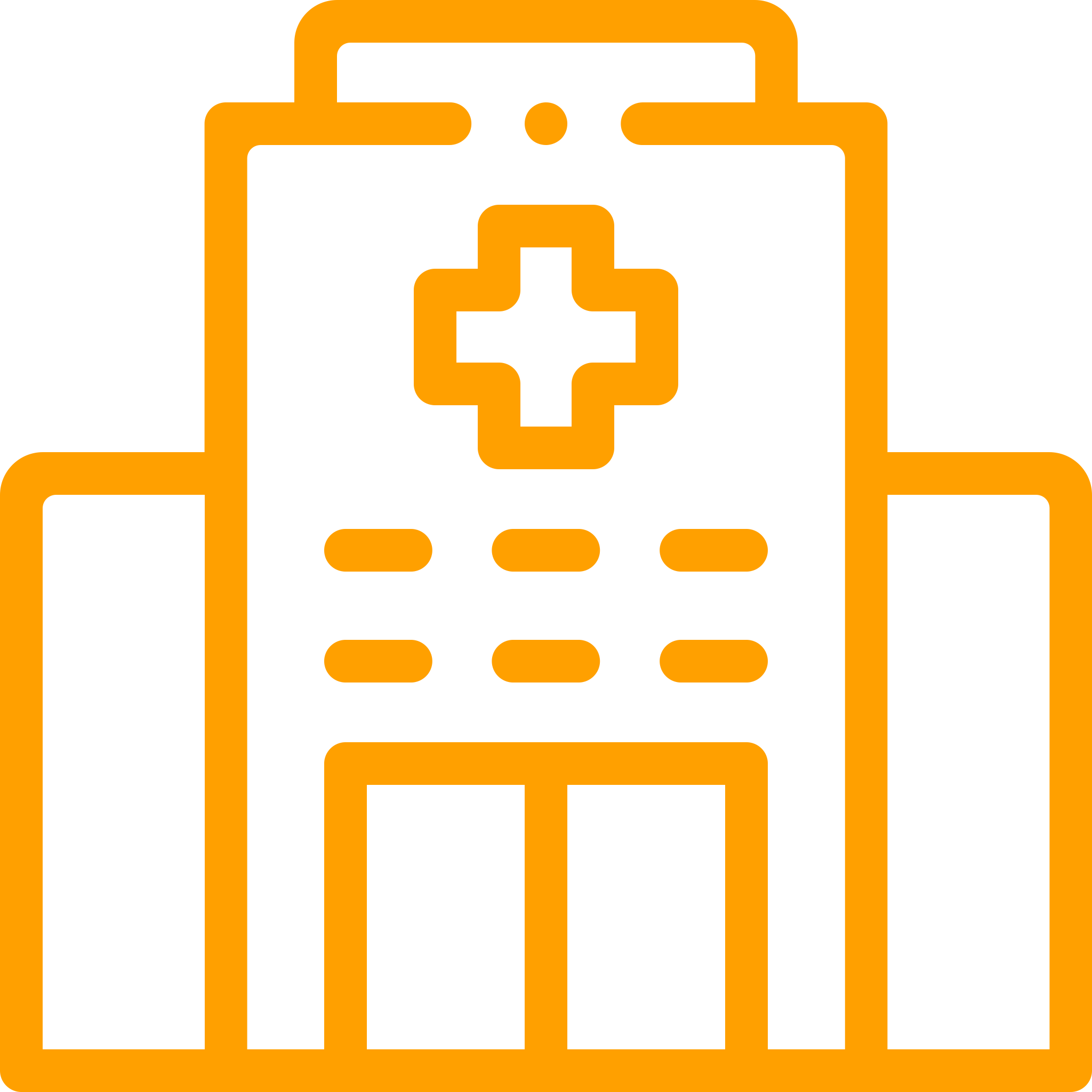 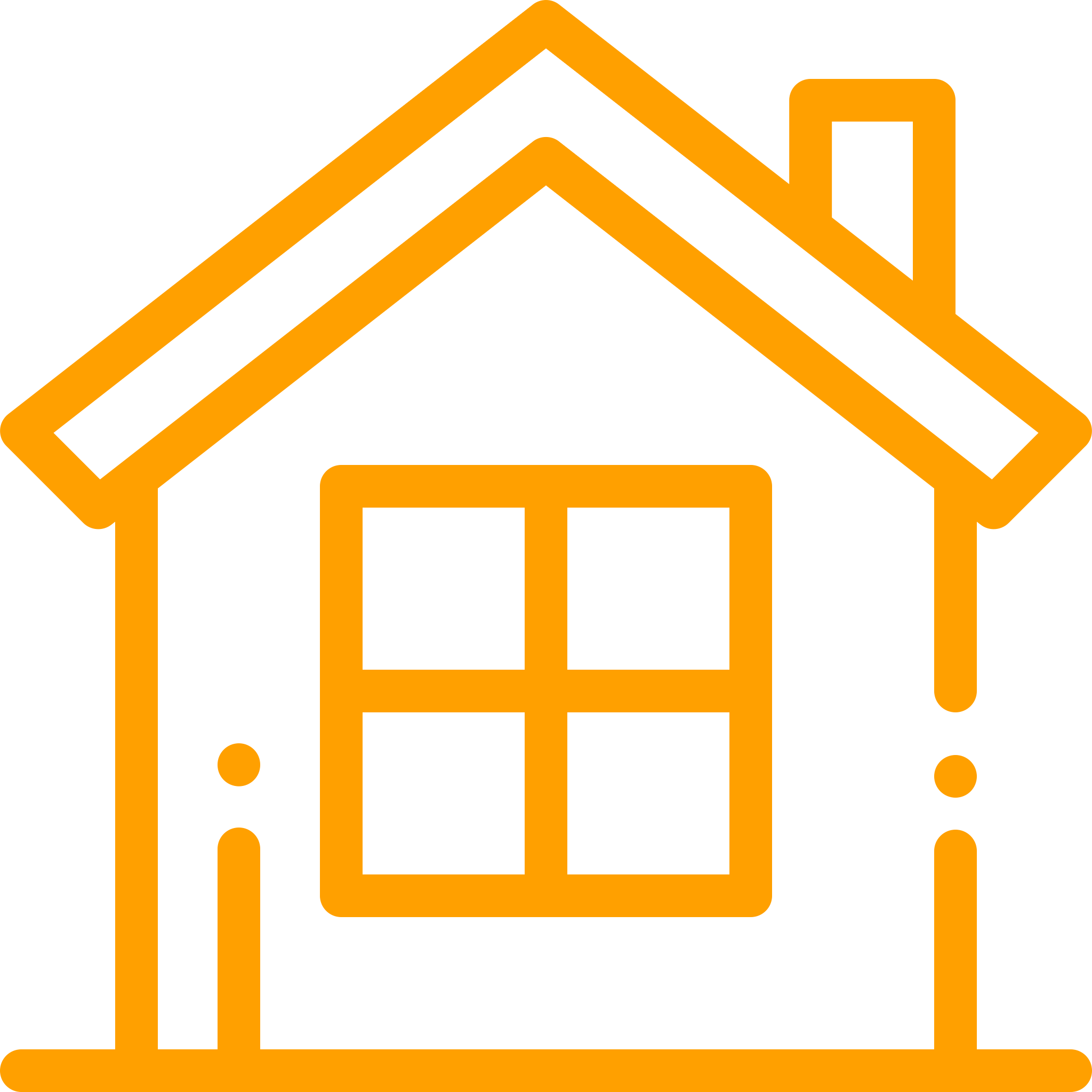 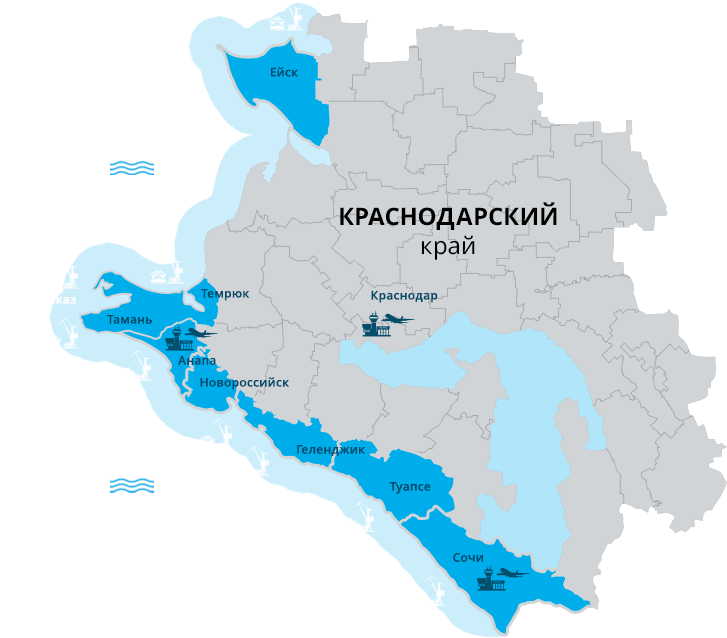 сельское население
участники региональной программы
3
мед. организаций
ФМБА России
Приведение к единому стилю
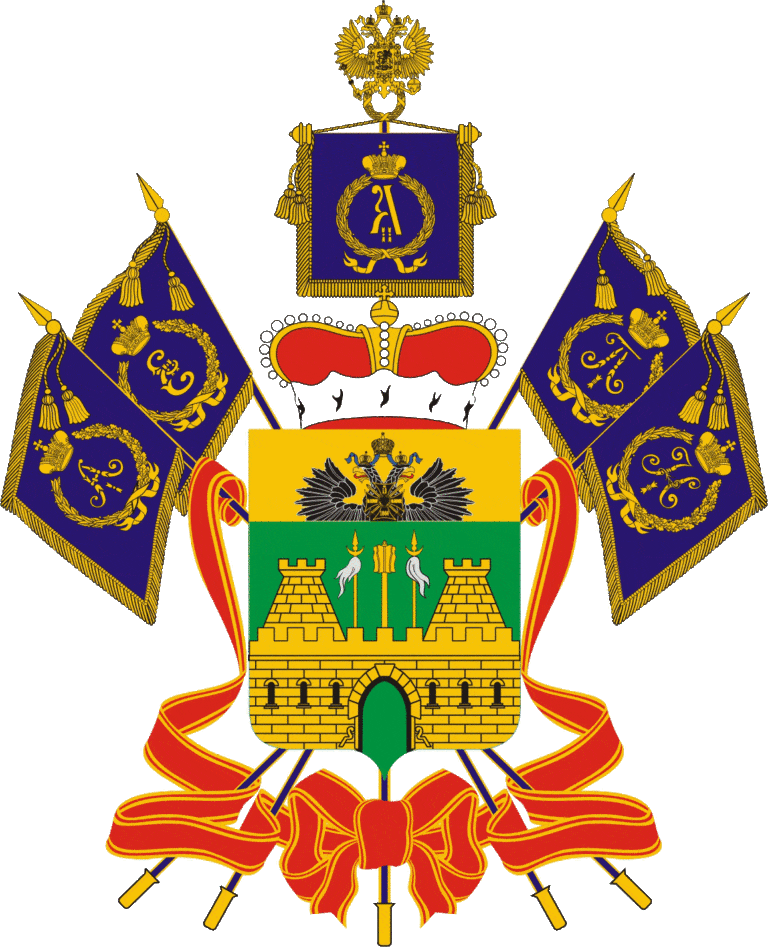 Краснодарский
край
15.08.2022
СТАЛО
БЫЛО
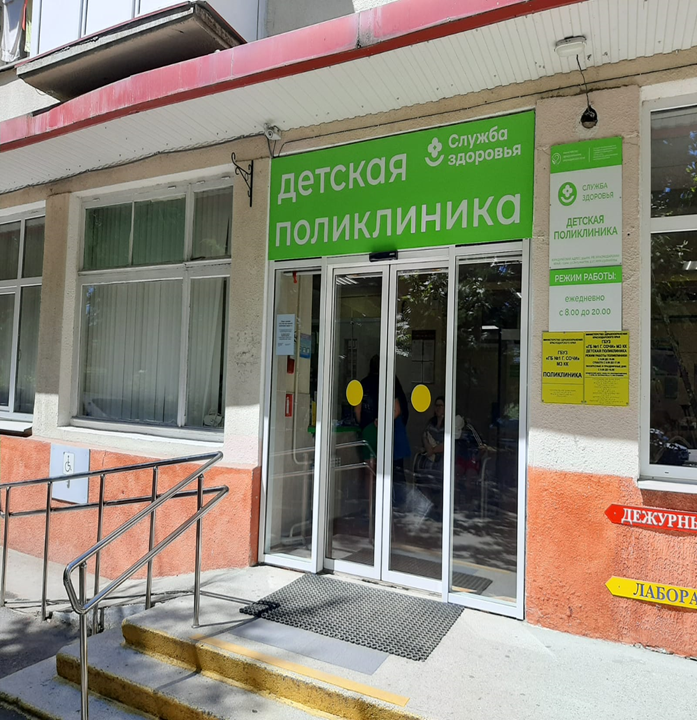 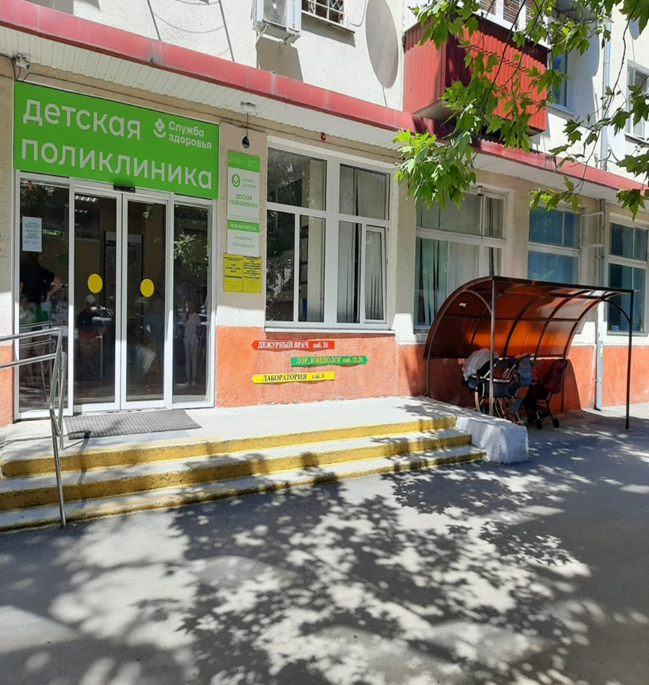 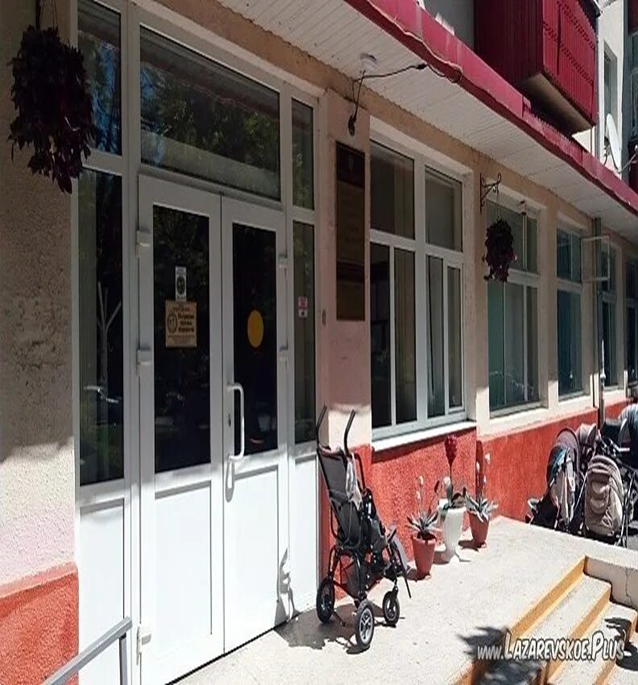 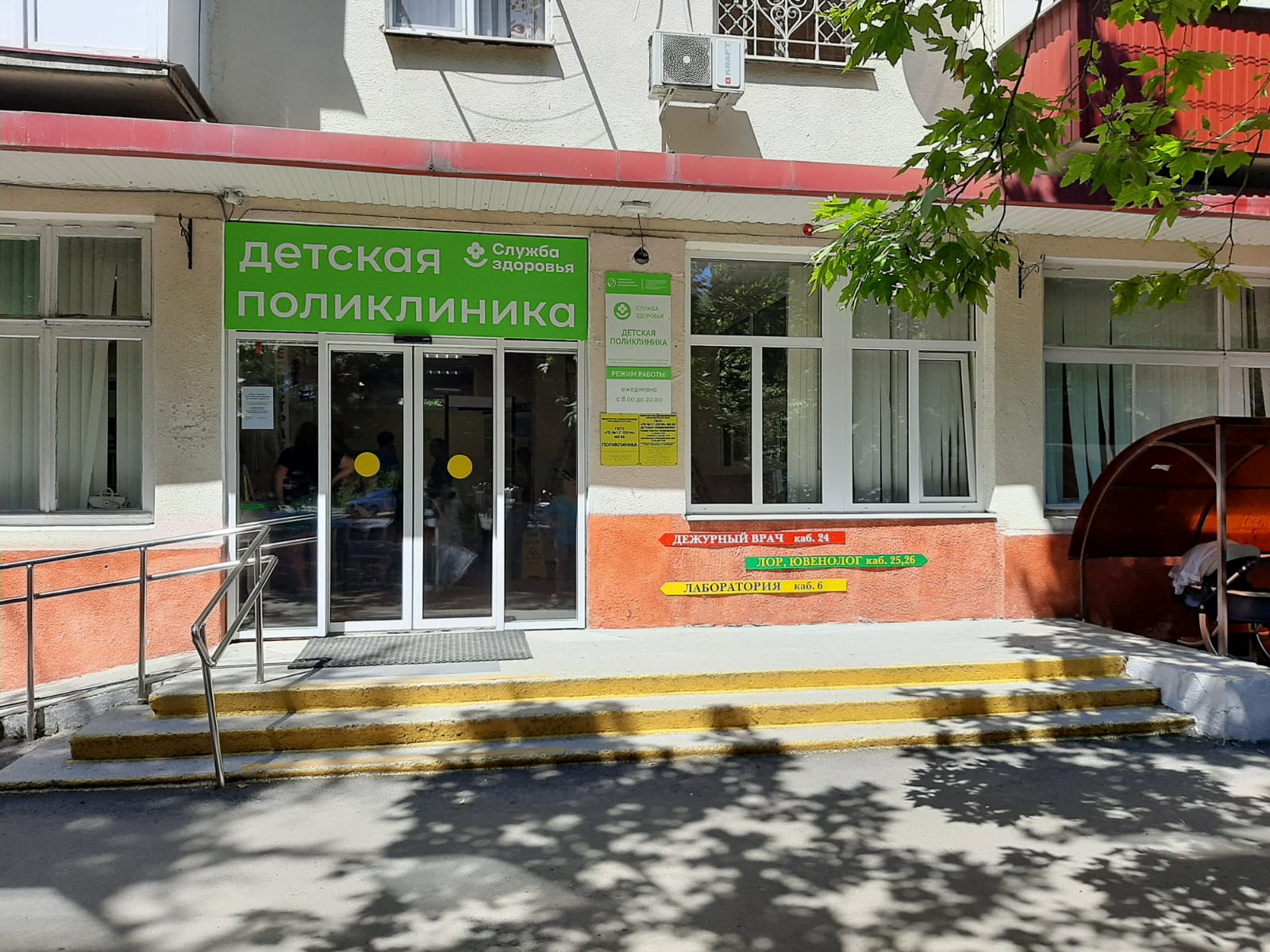 Приведение к единому стилю
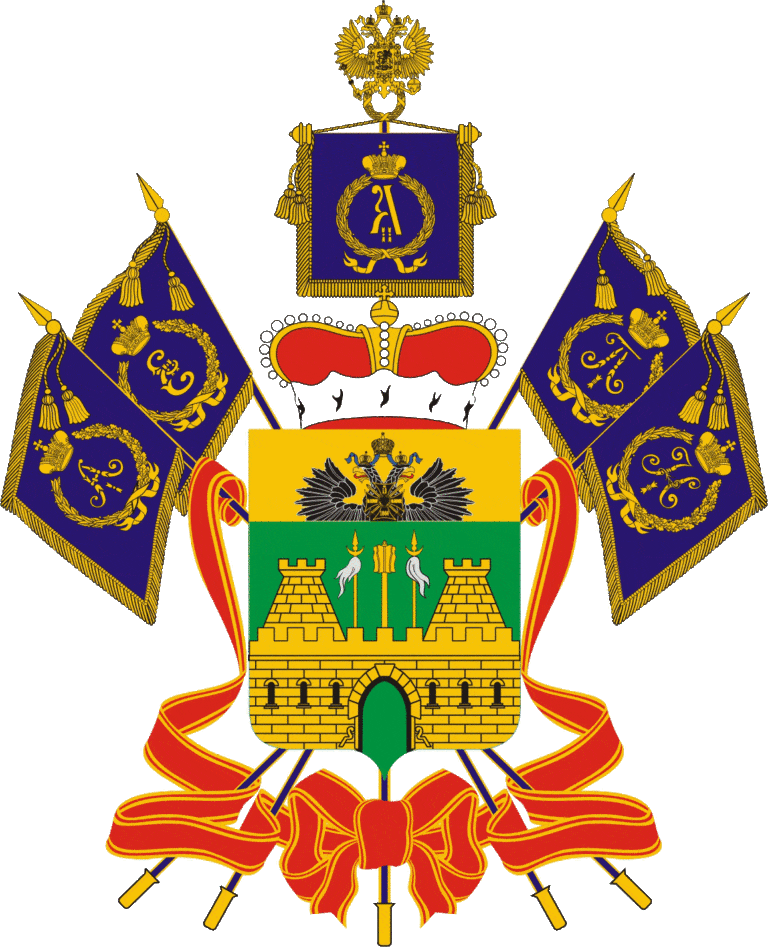 Краснодарский
край
15.08.2022
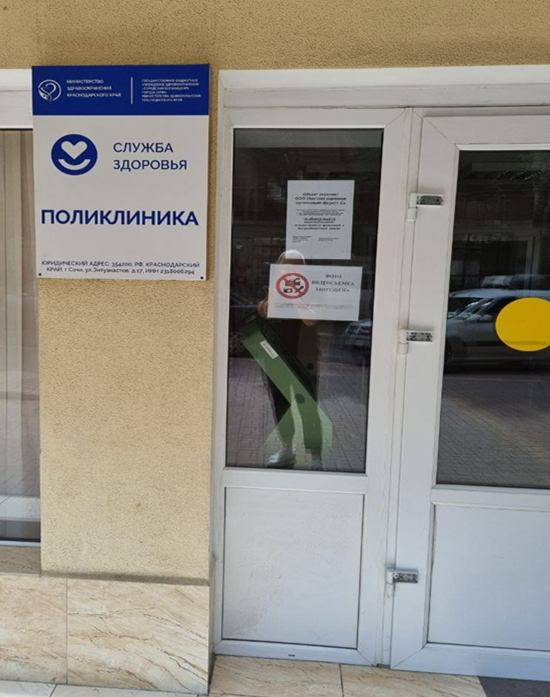 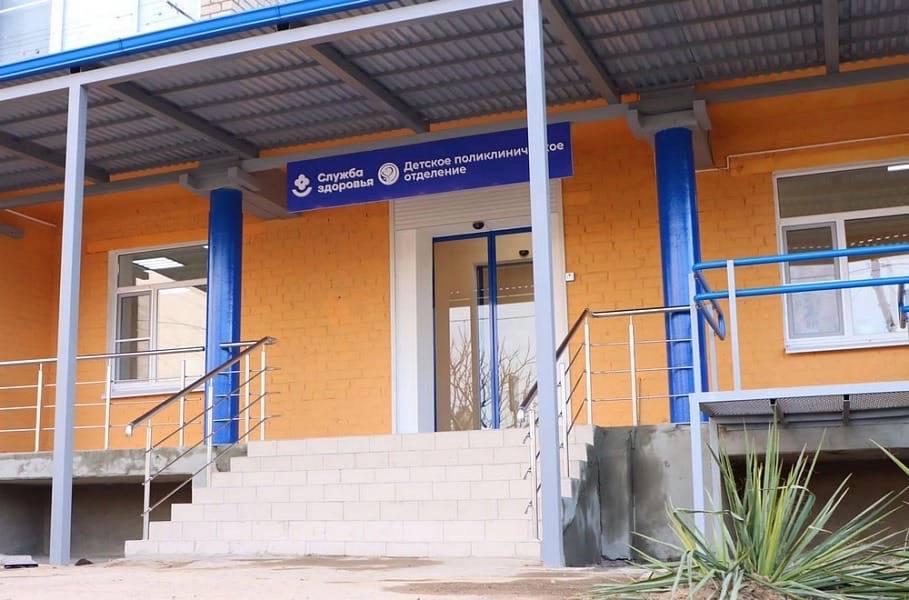 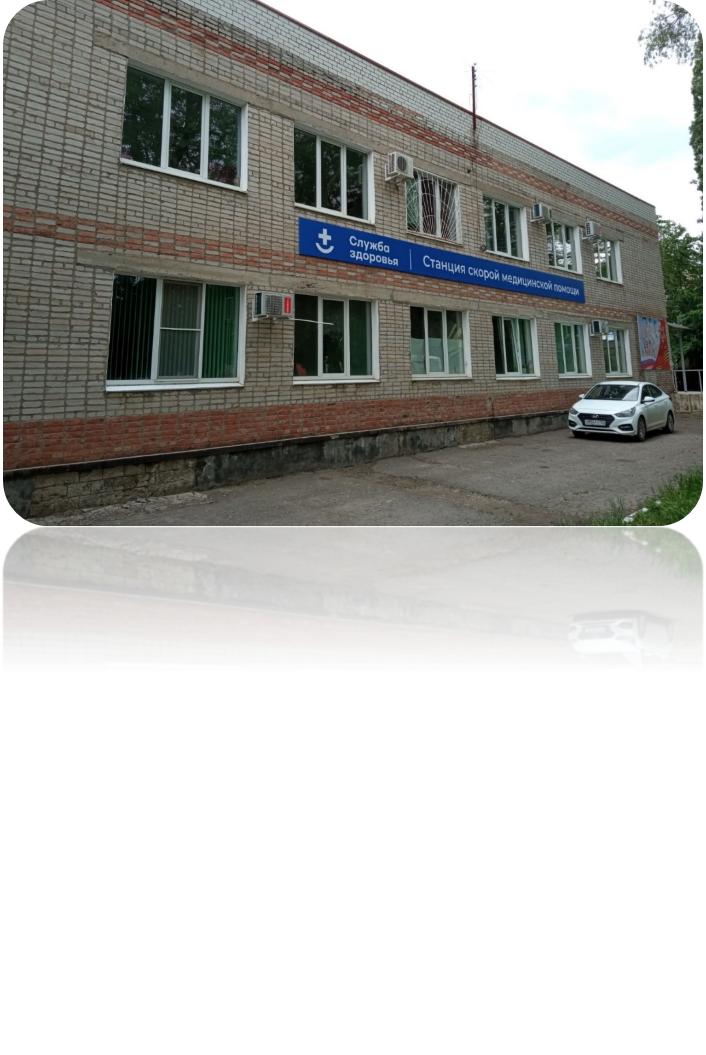 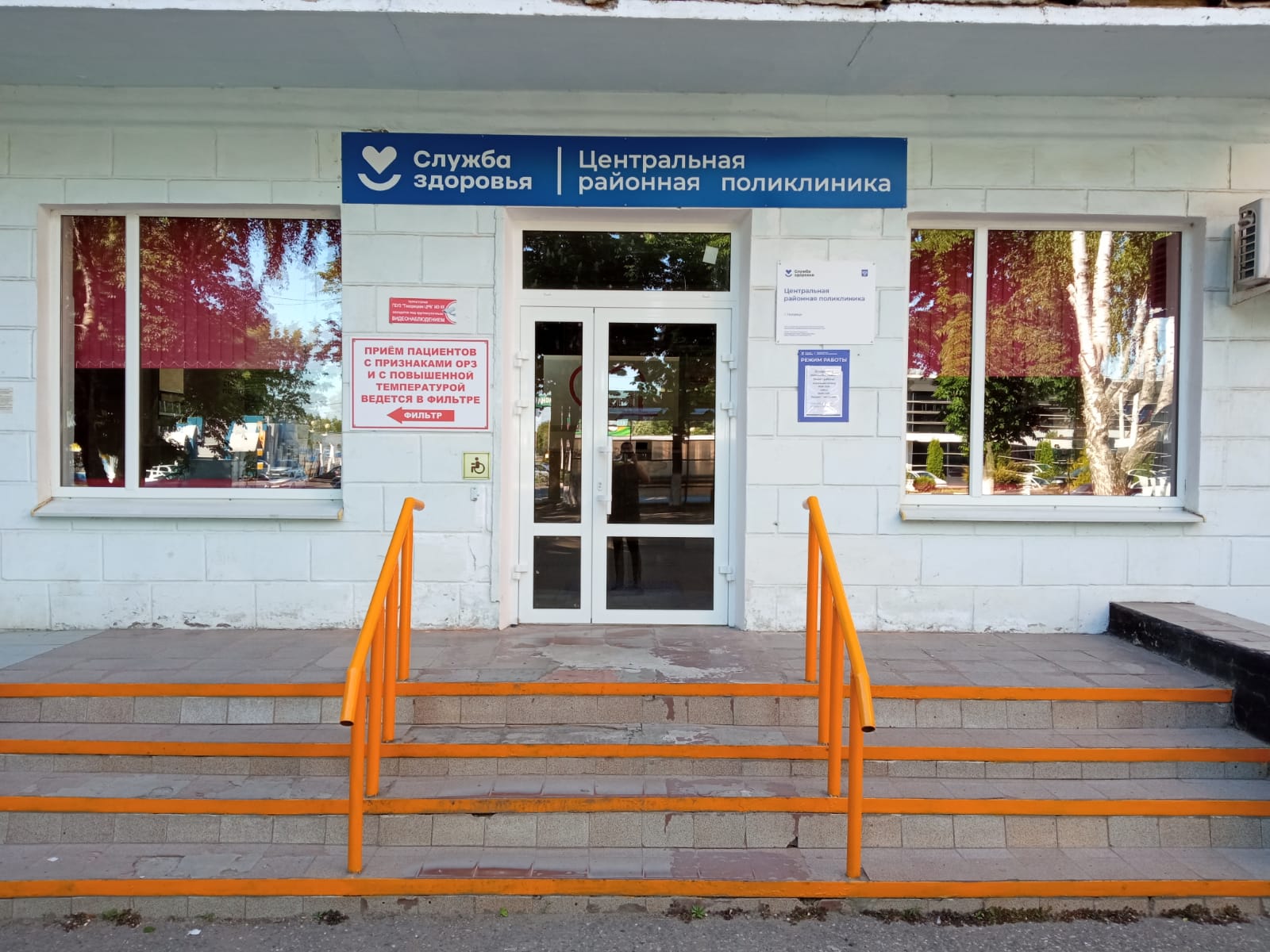 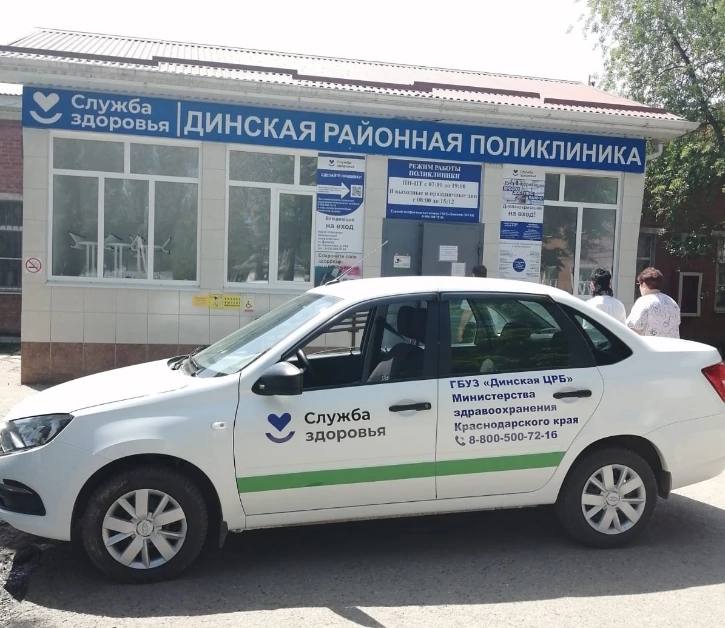 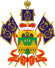 Краснодарский
край
Приведение к единому стилю
15.08.2022
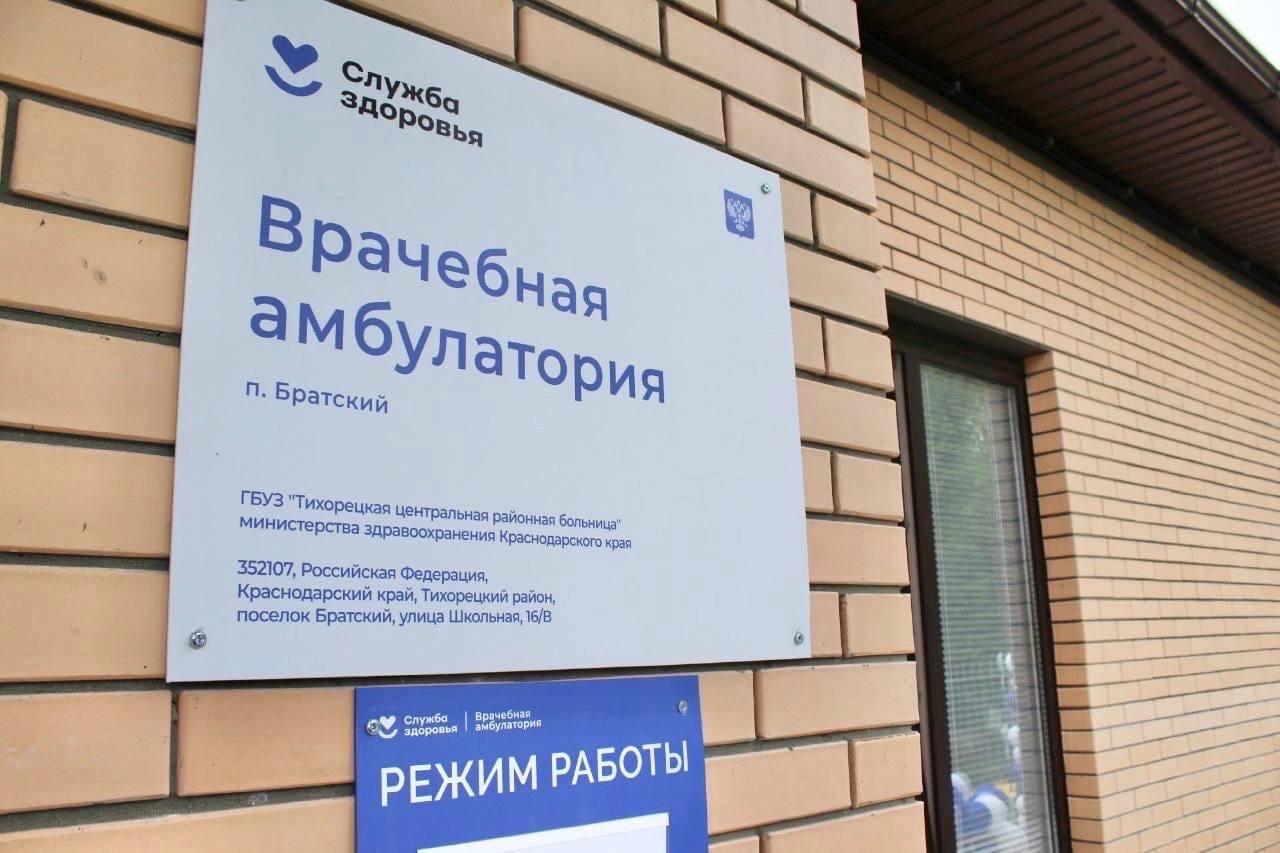 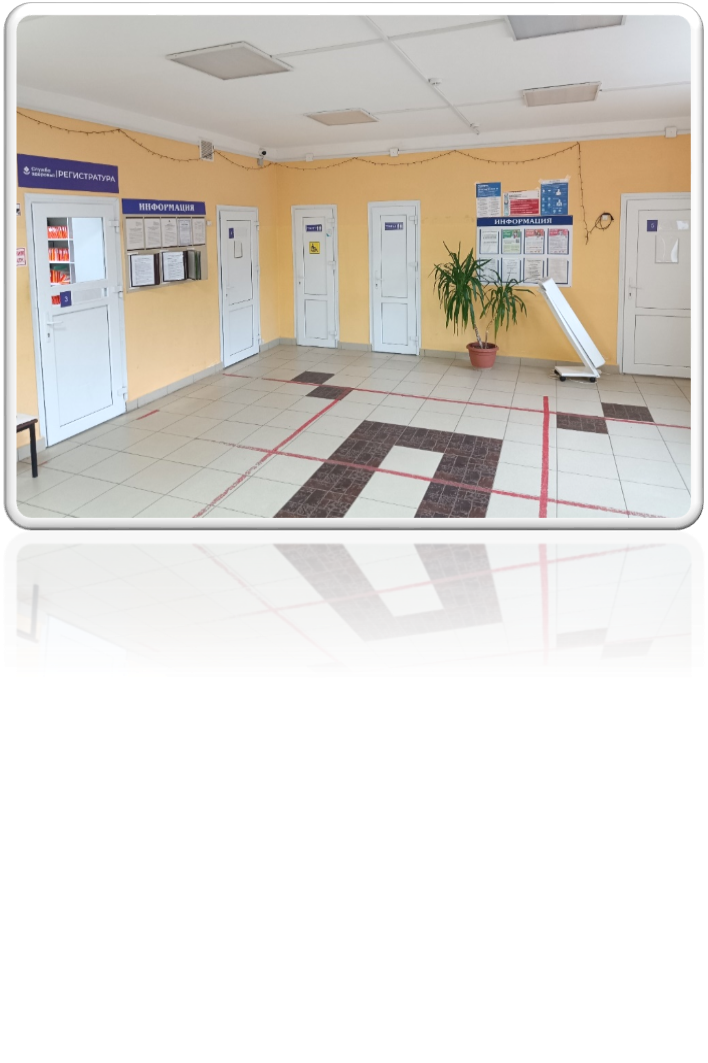 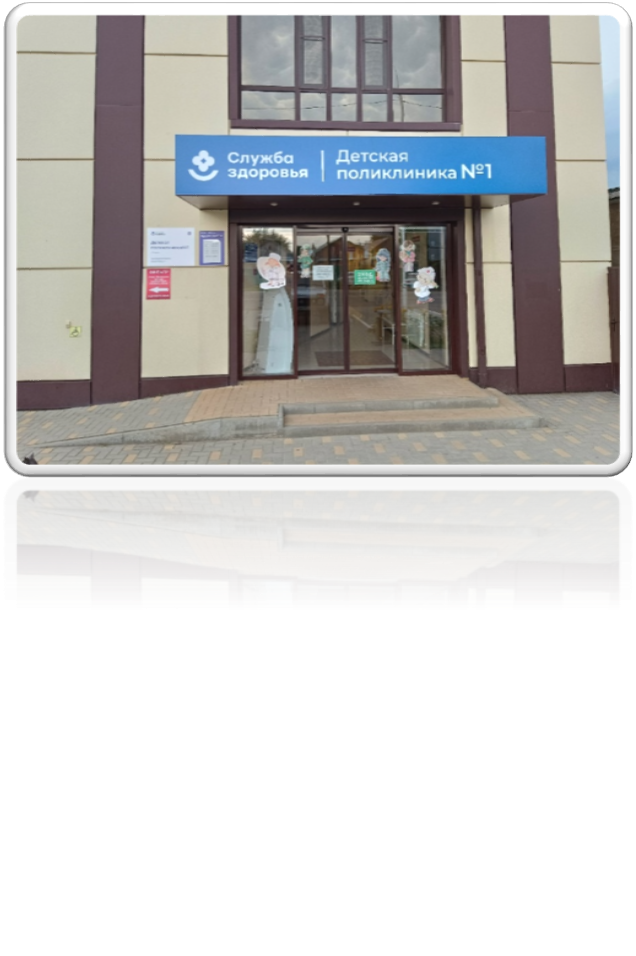 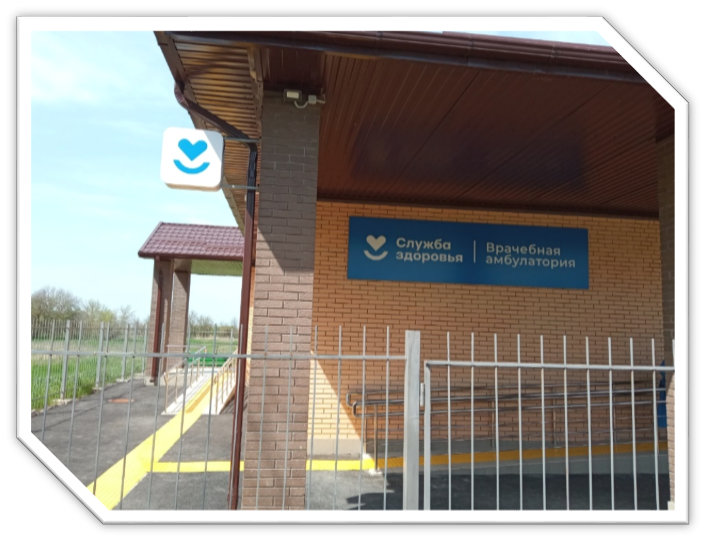 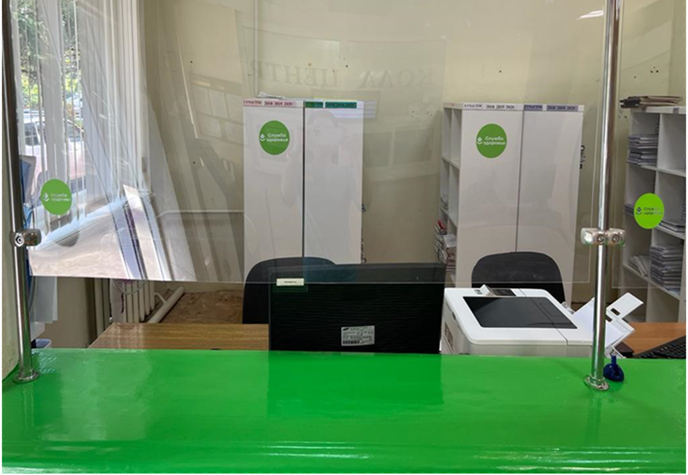 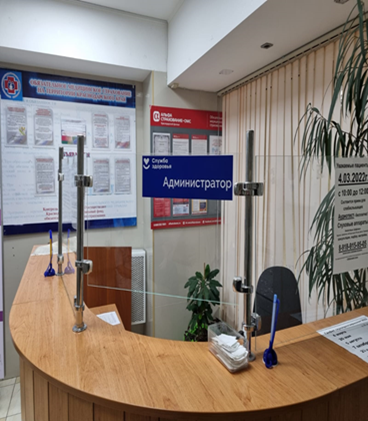 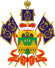 Краснодарский
край
Приведение к единому стилю
15.08.2022
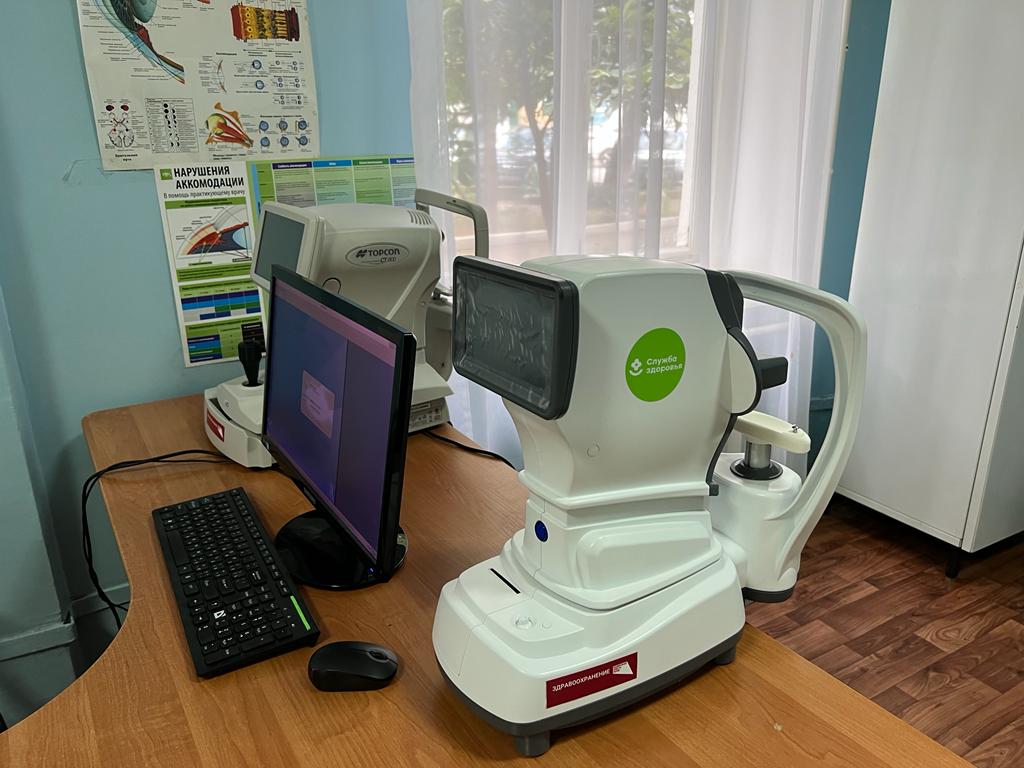 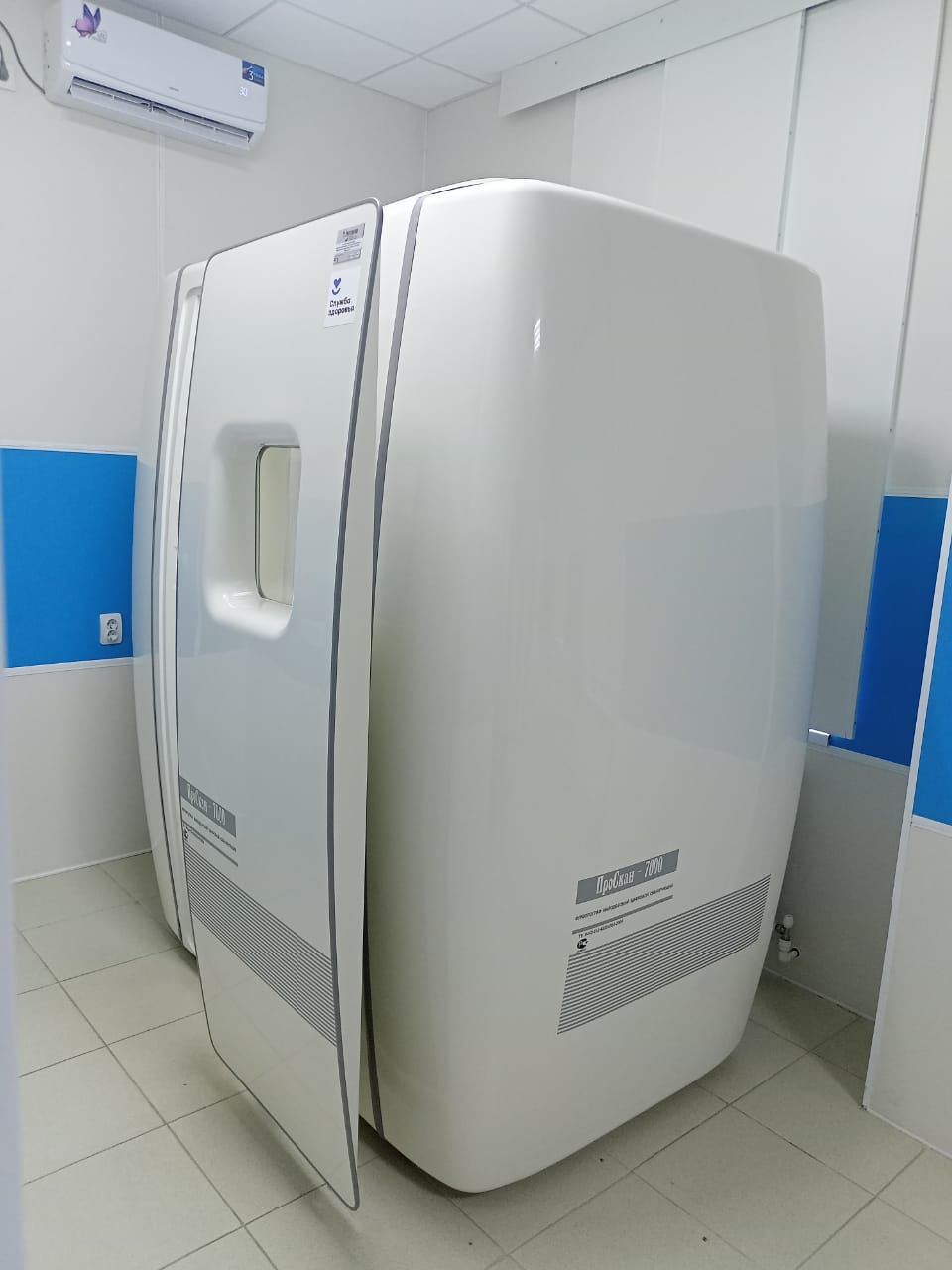 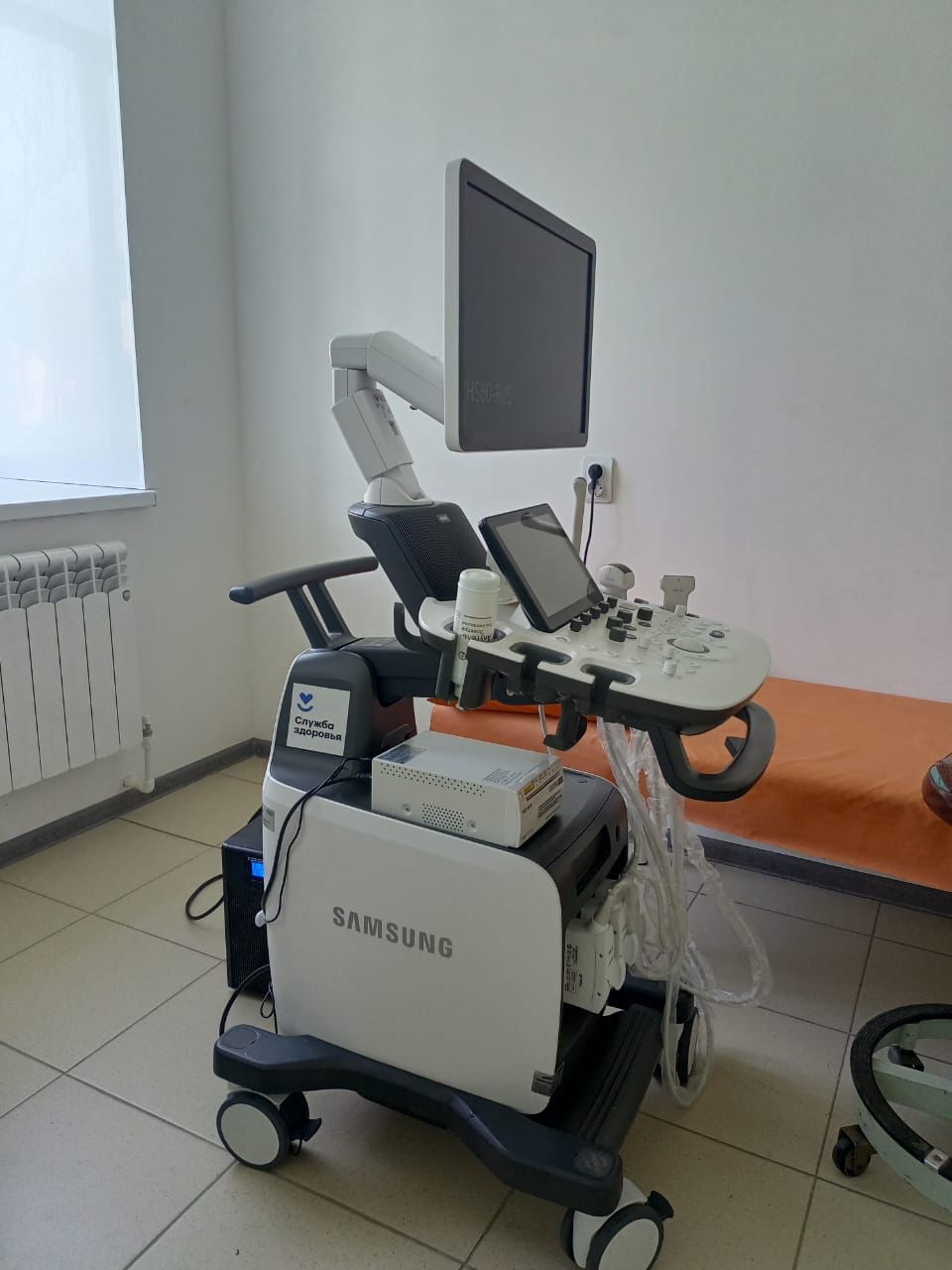 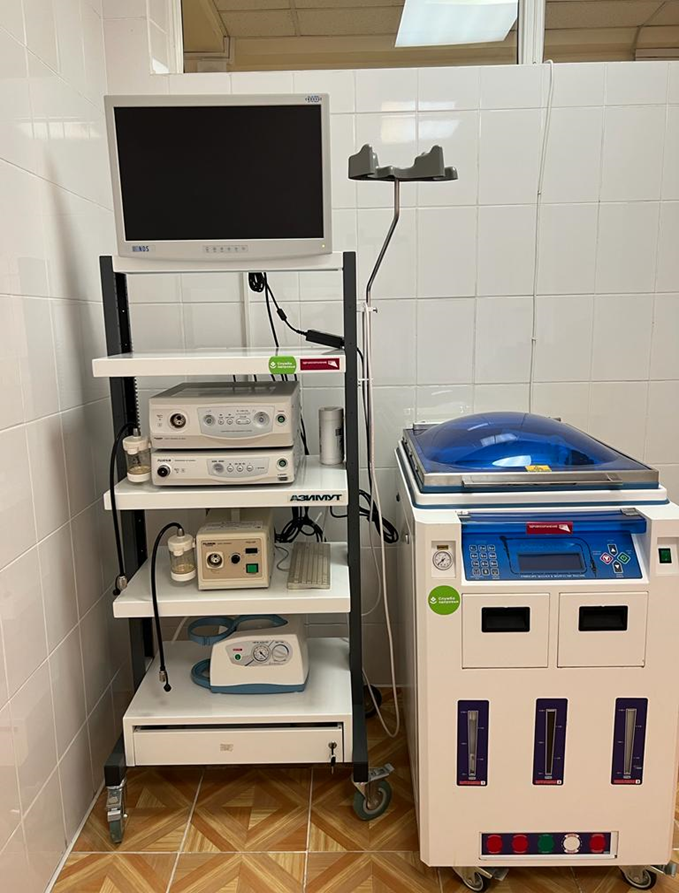 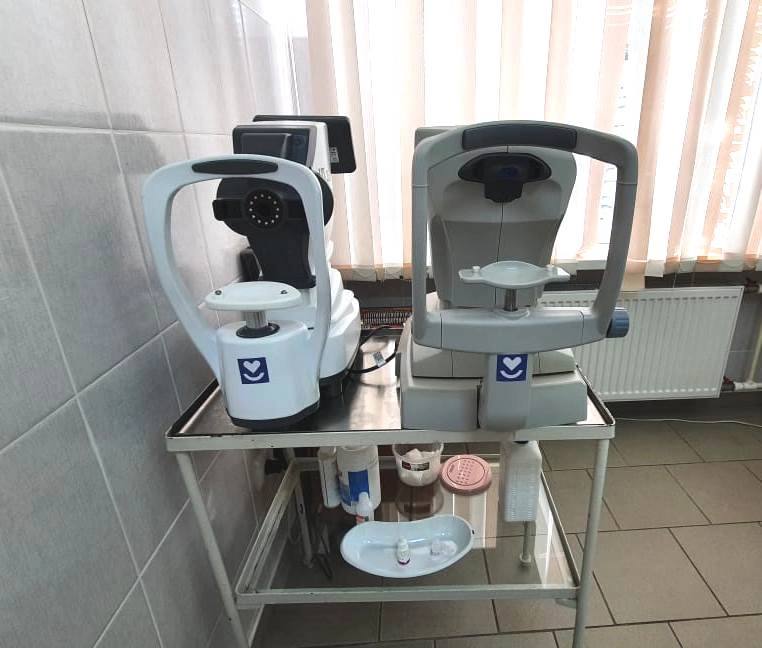 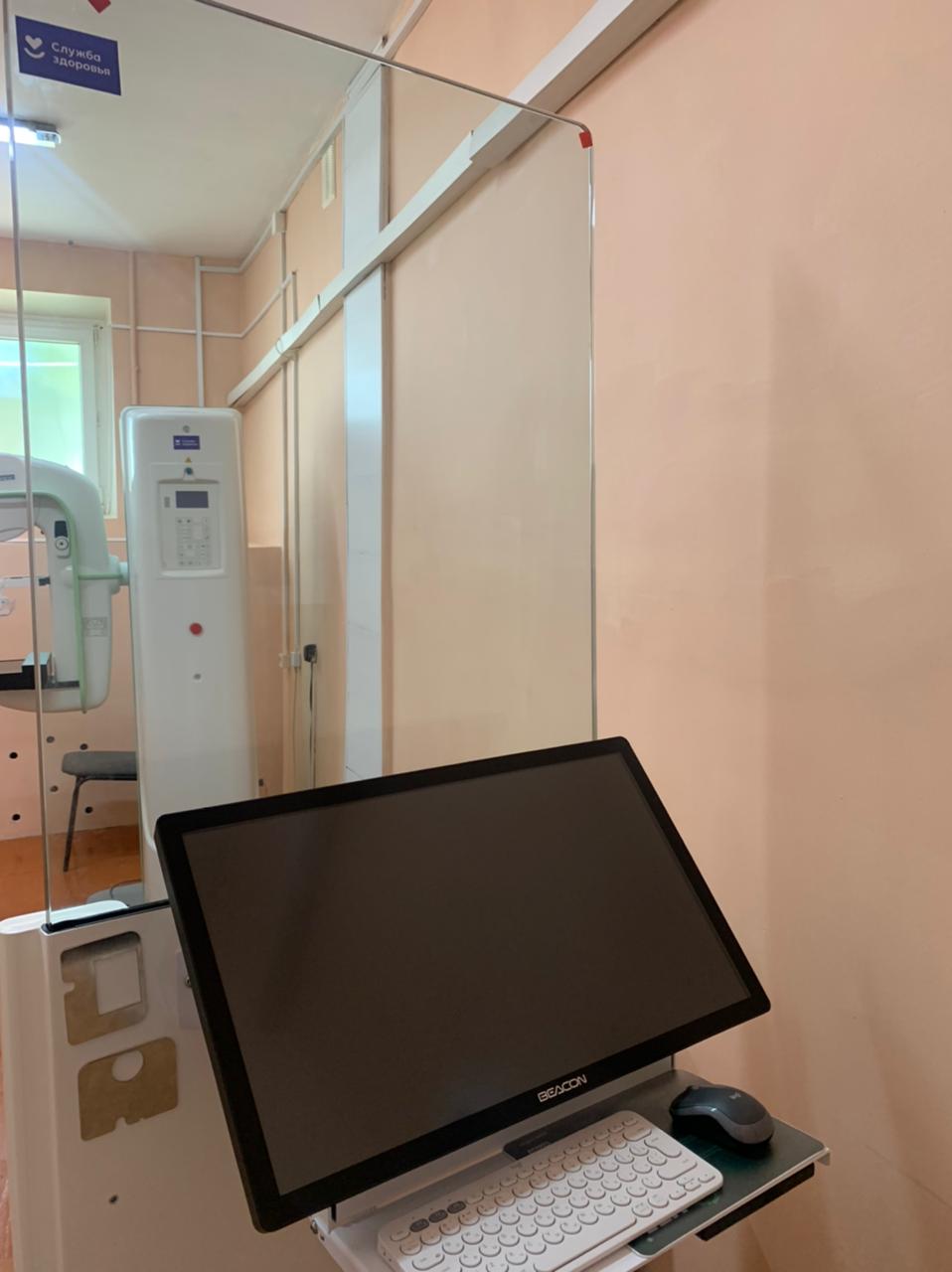 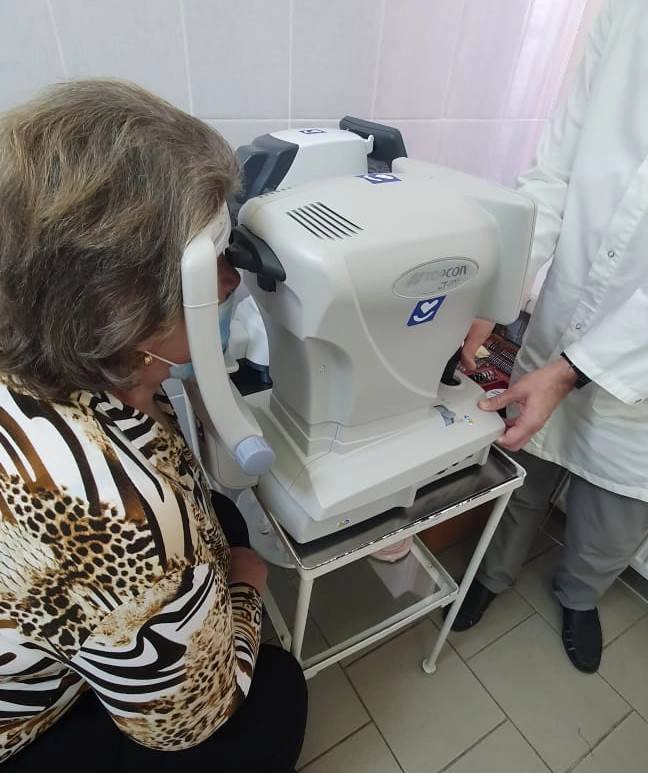 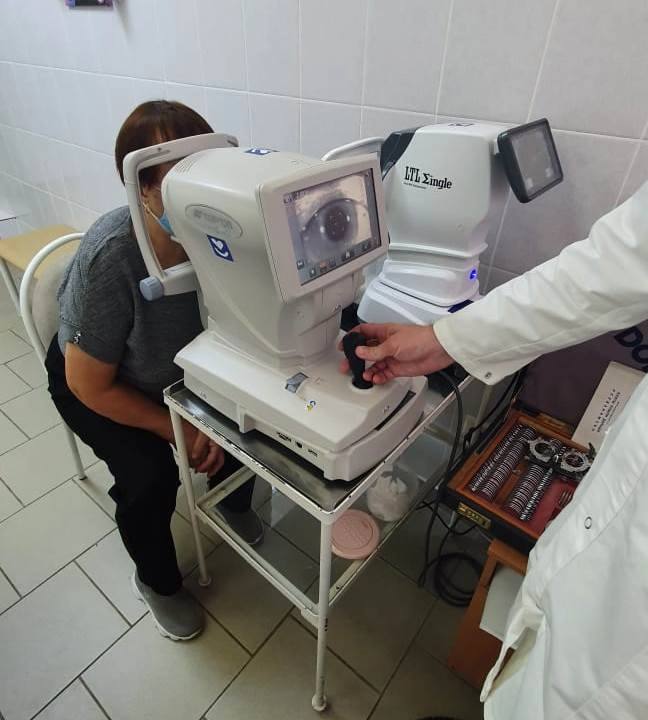 Приведение к единому стилю одежды медицинского персонала
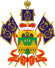 Краснодарский
край
15.08. 2022
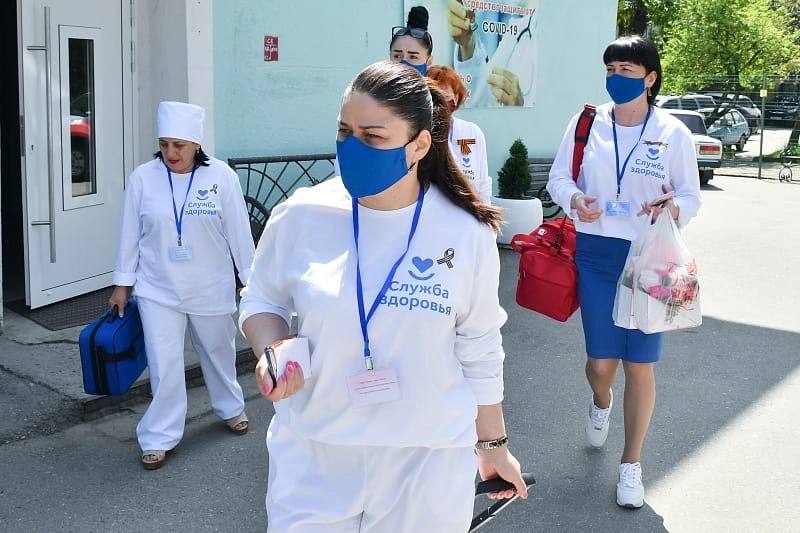 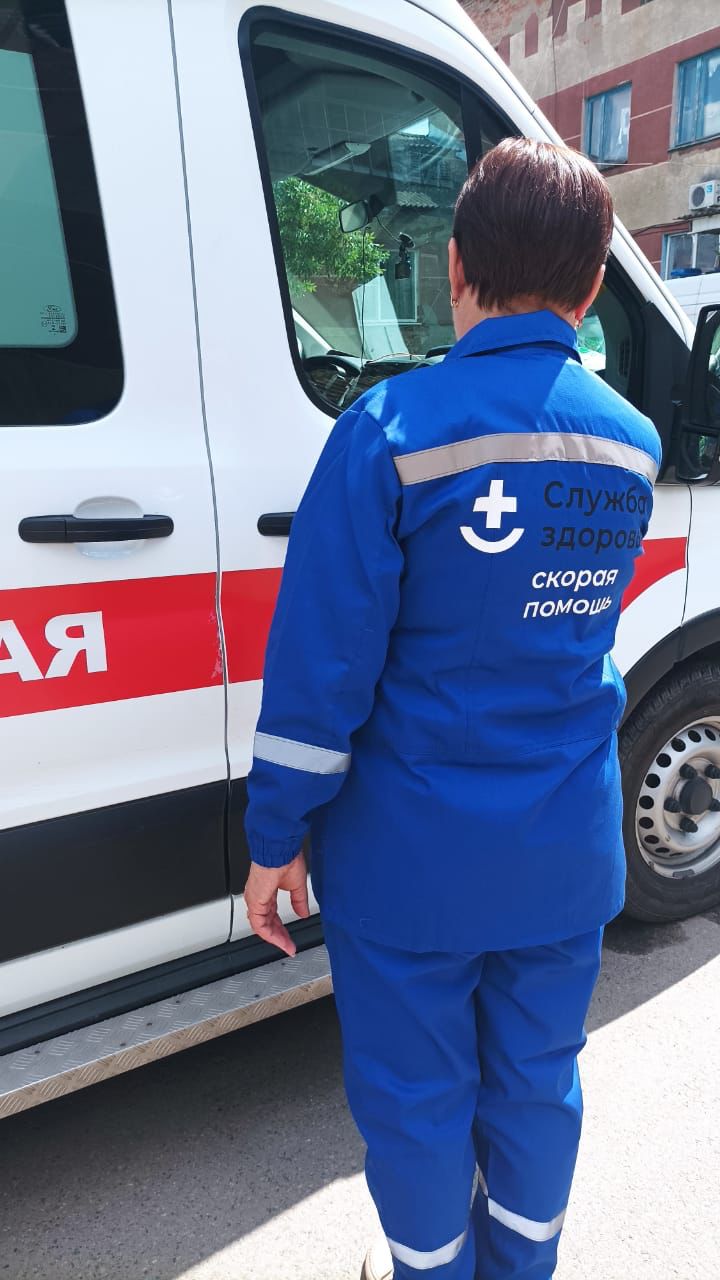 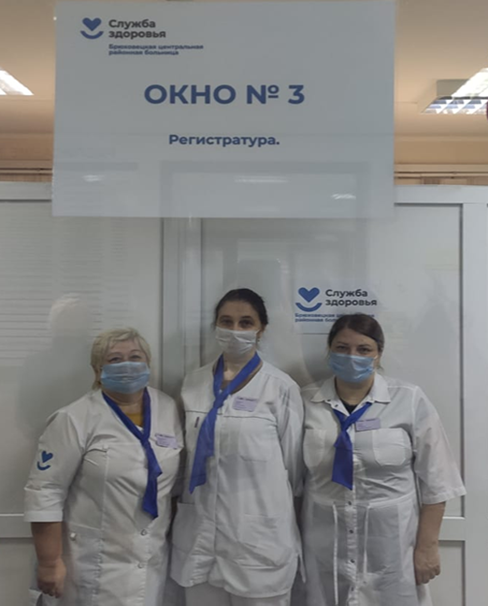 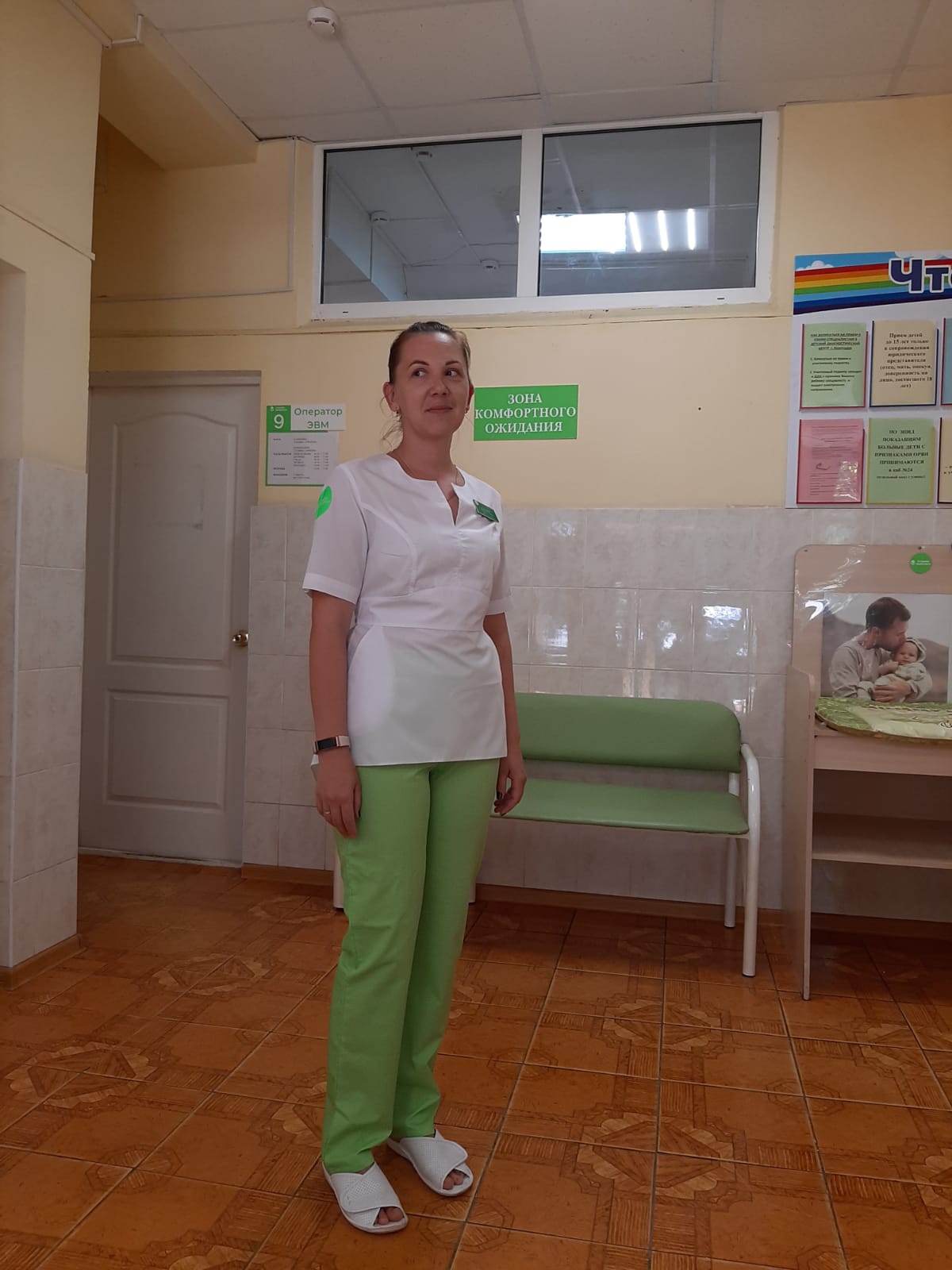 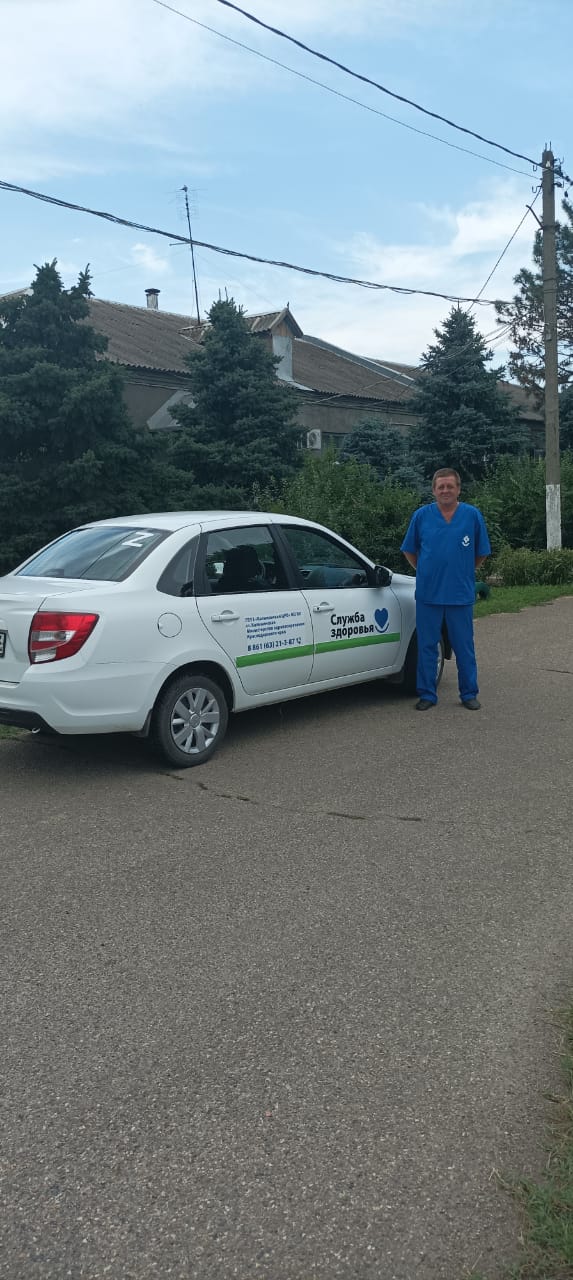 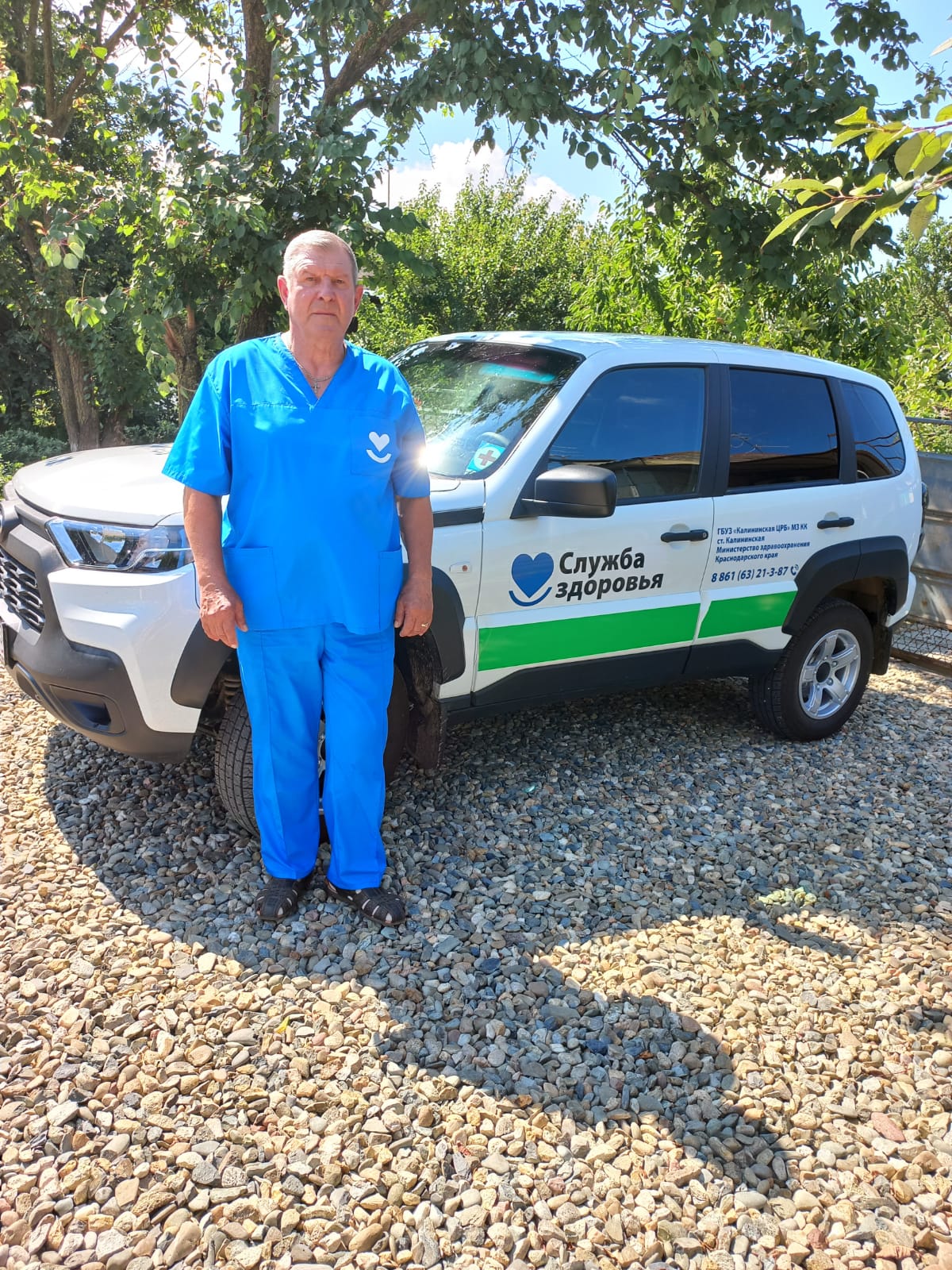 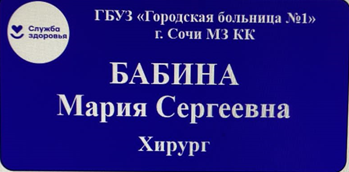 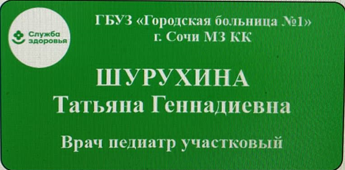 15.08.2022
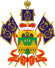 Краснодарский
край
Автомобильный транспорт
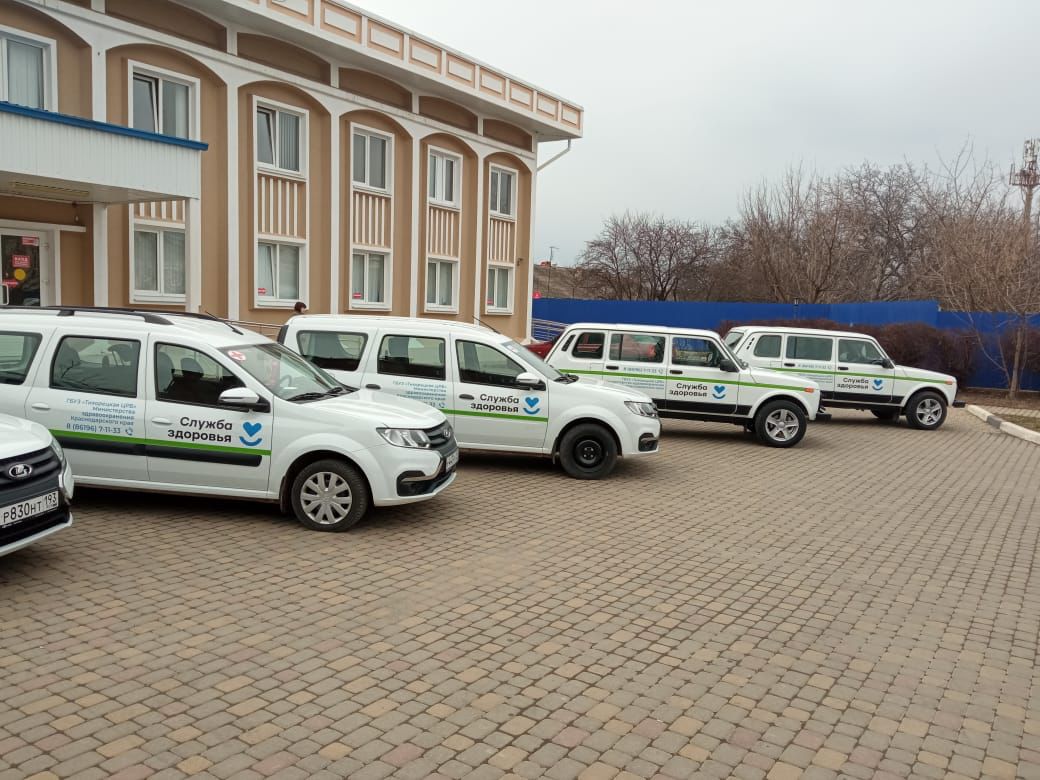 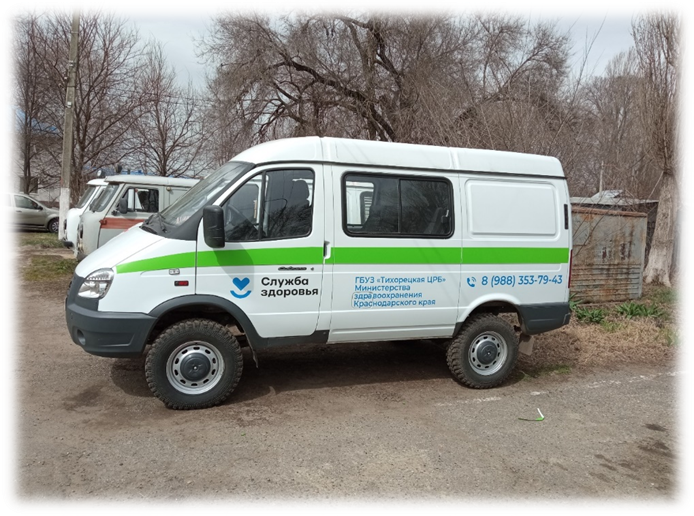 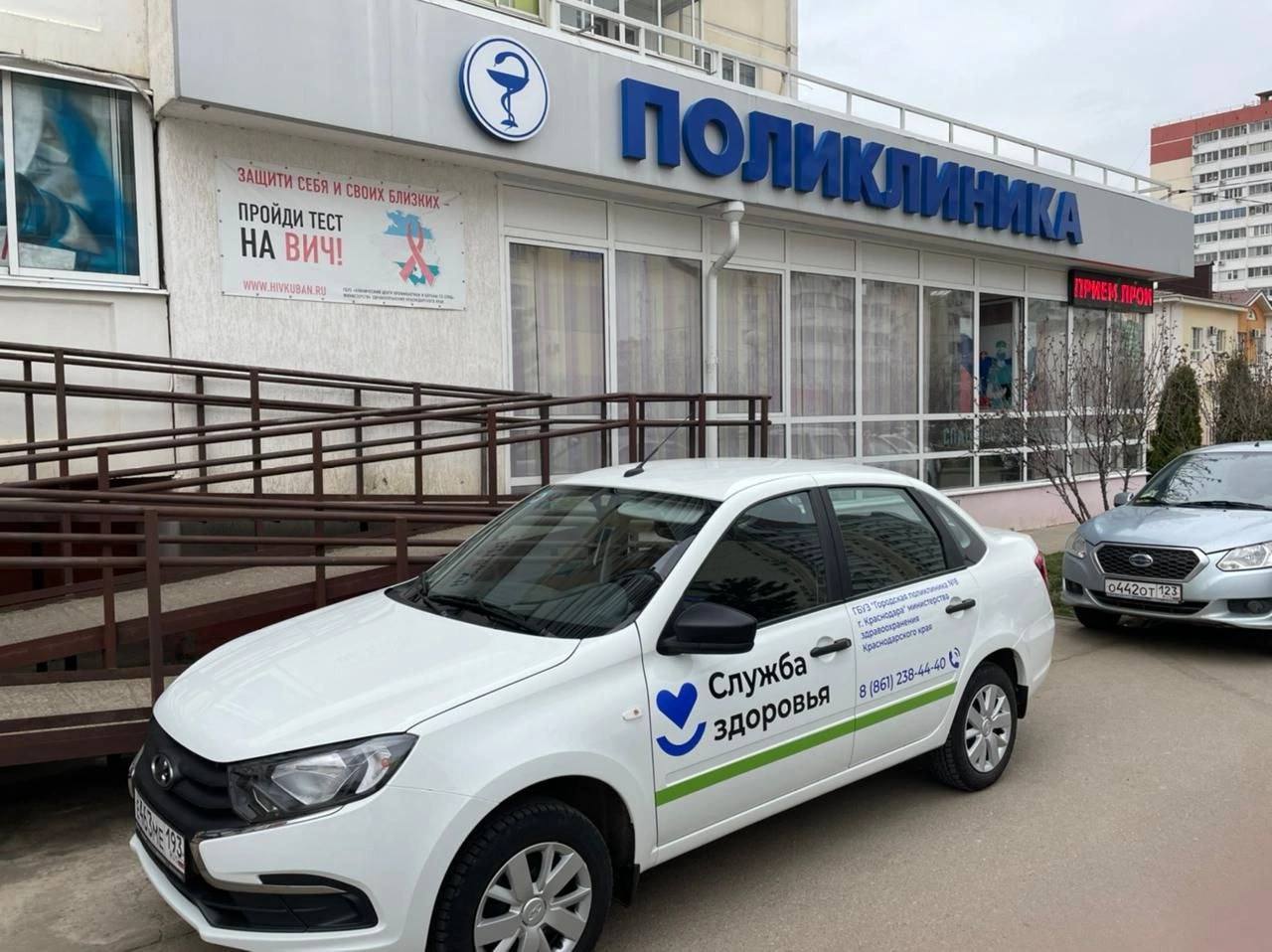 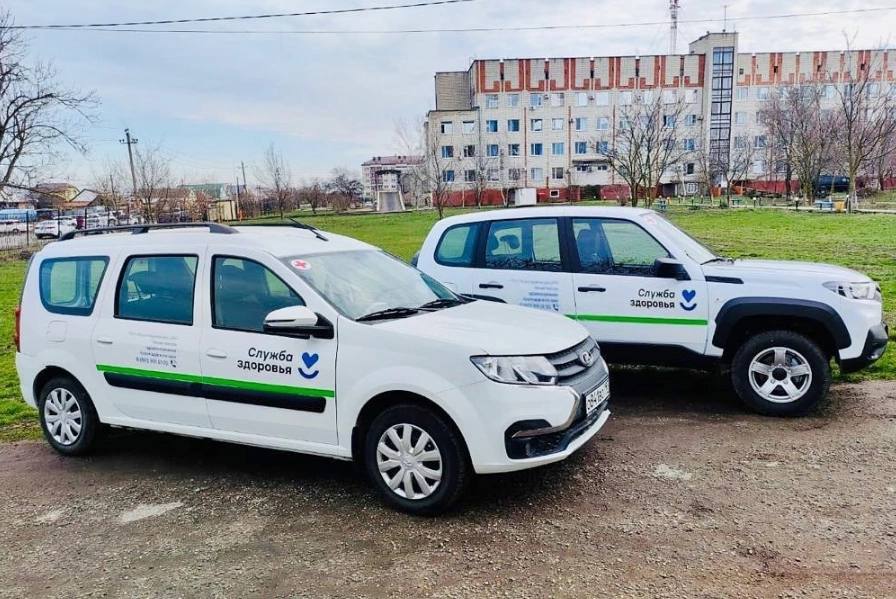 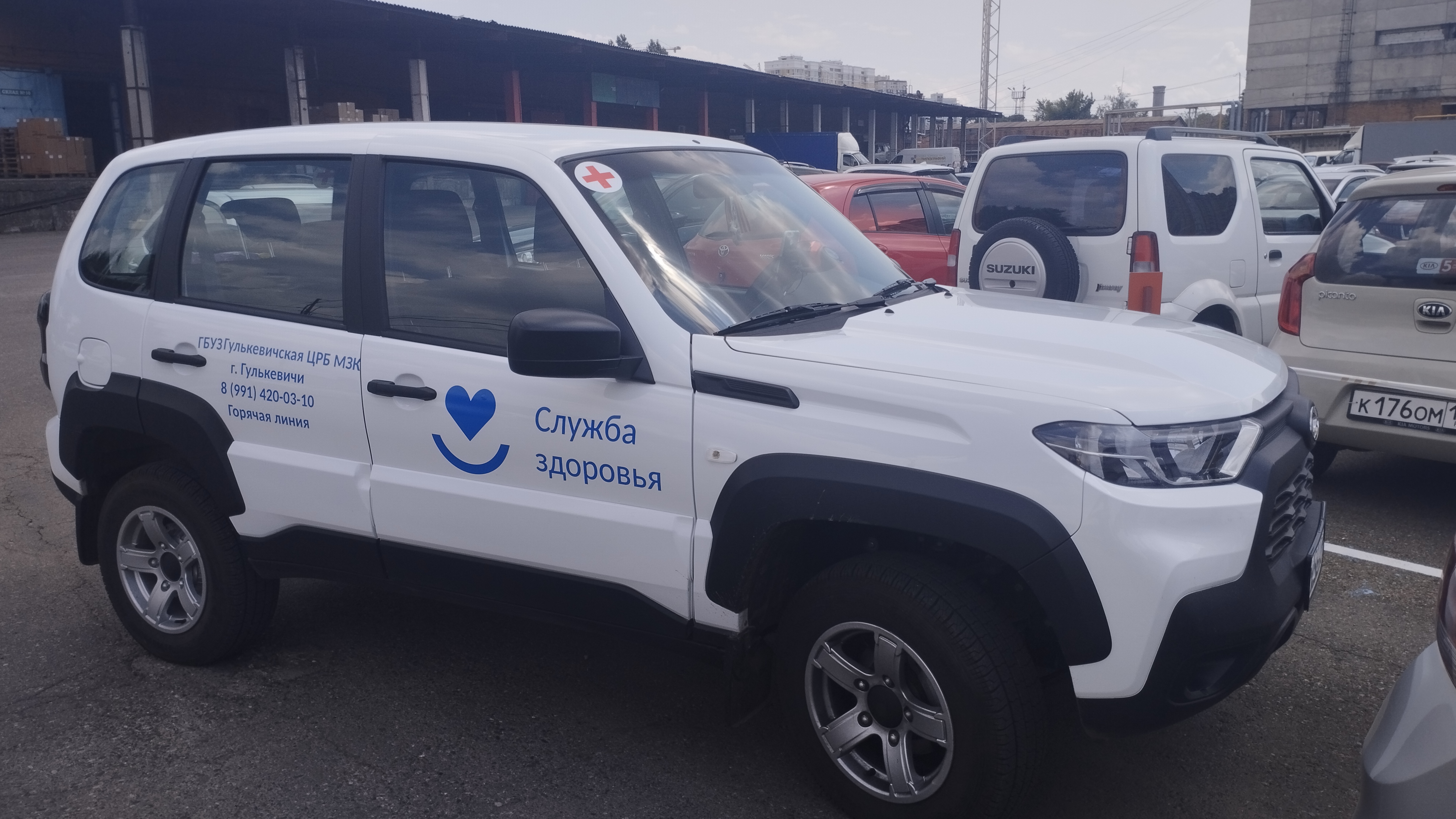 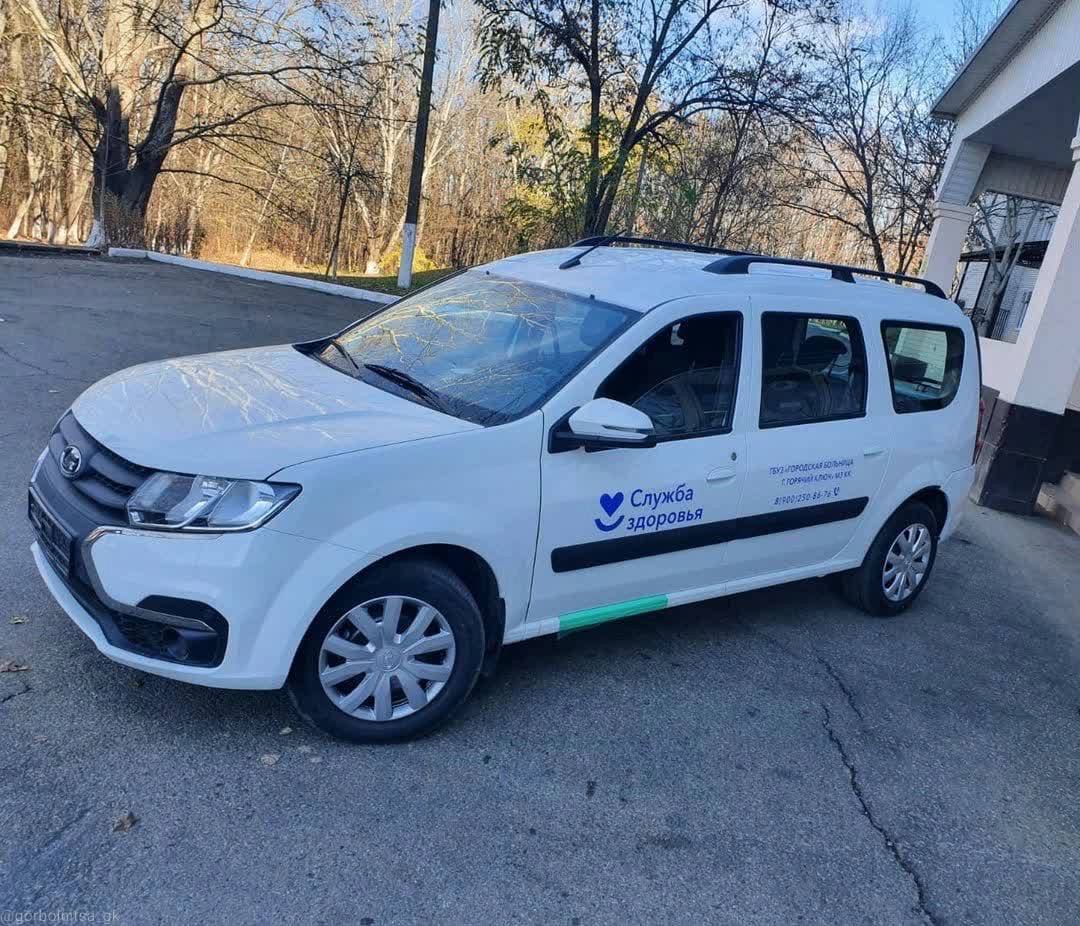 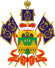 Краснодарский
край
Приведение к единому стилю
15.08.2022
ЕДИНЫЙ СТИЛЬ
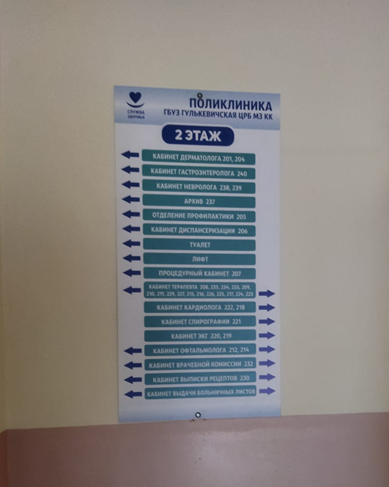 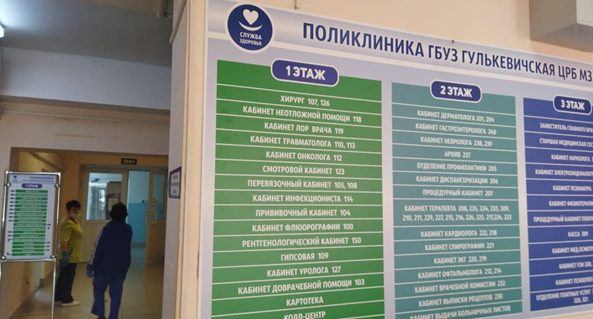 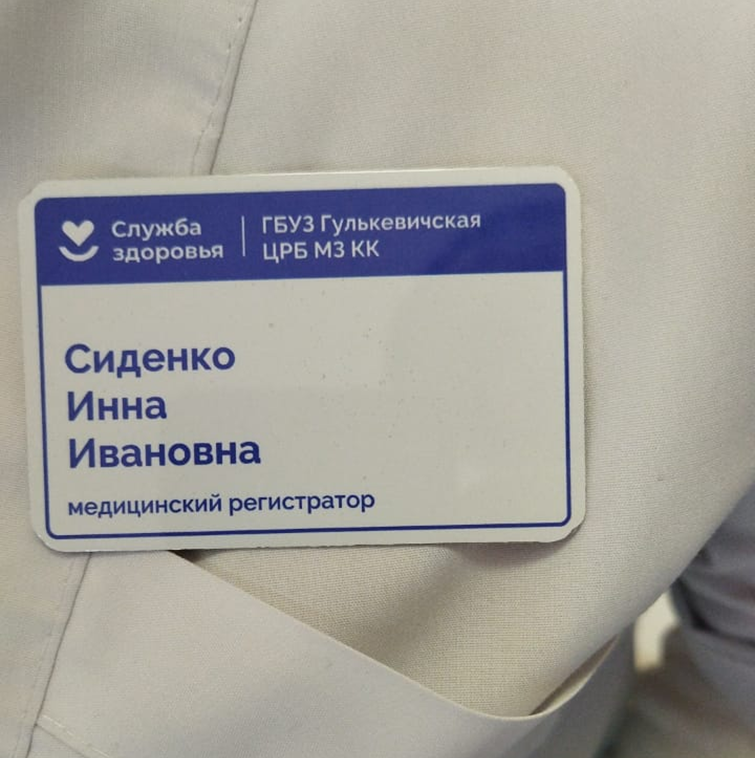 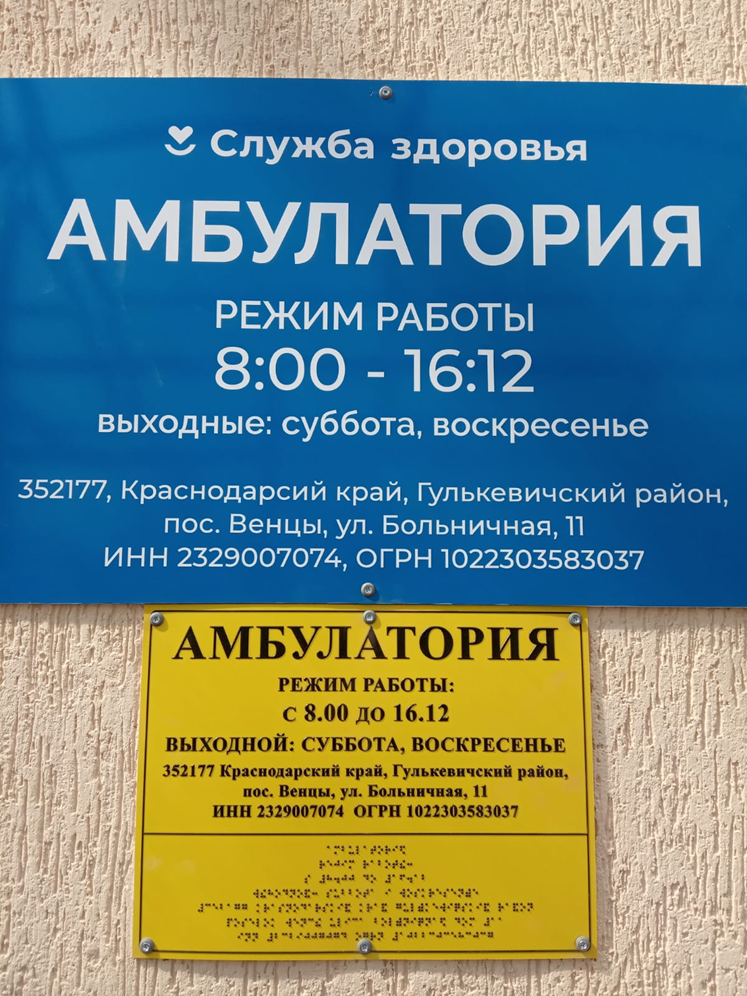 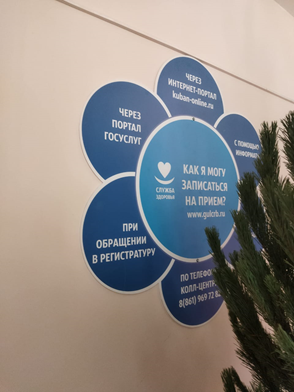 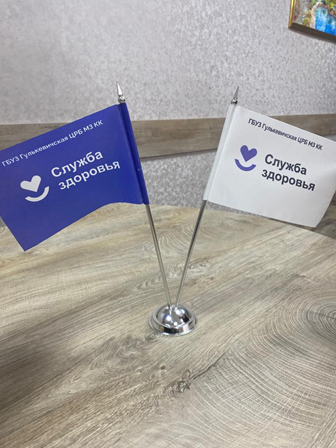 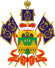 Краснодарский
край
Приведение к единому стилю
15.08.2022
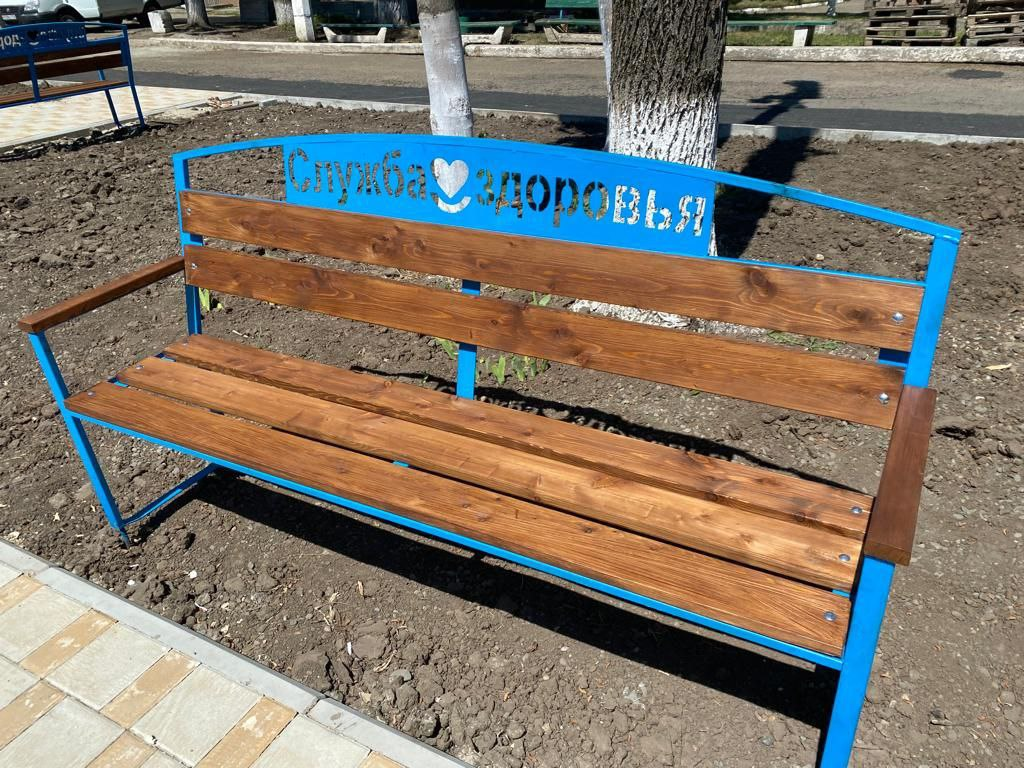 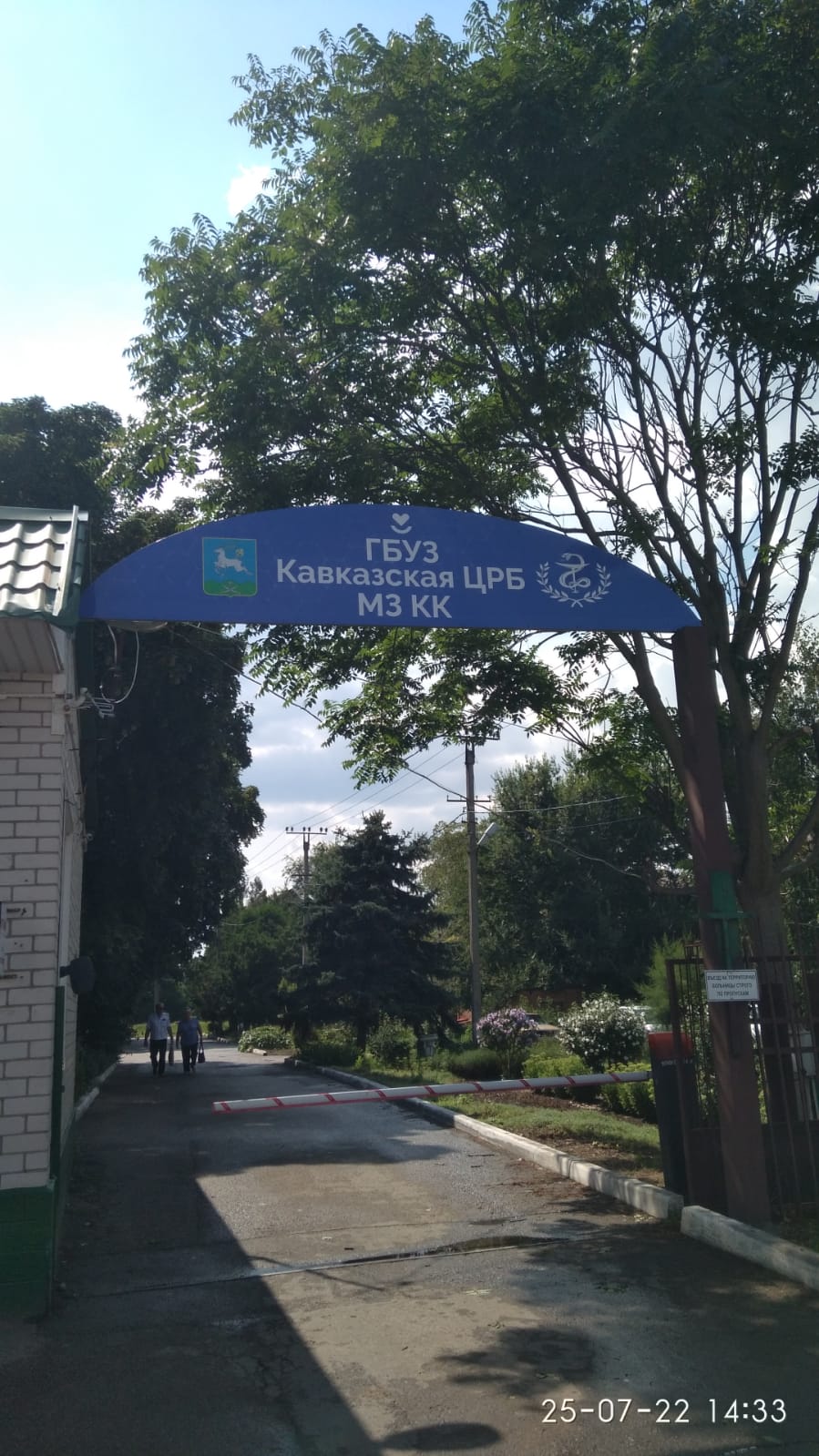 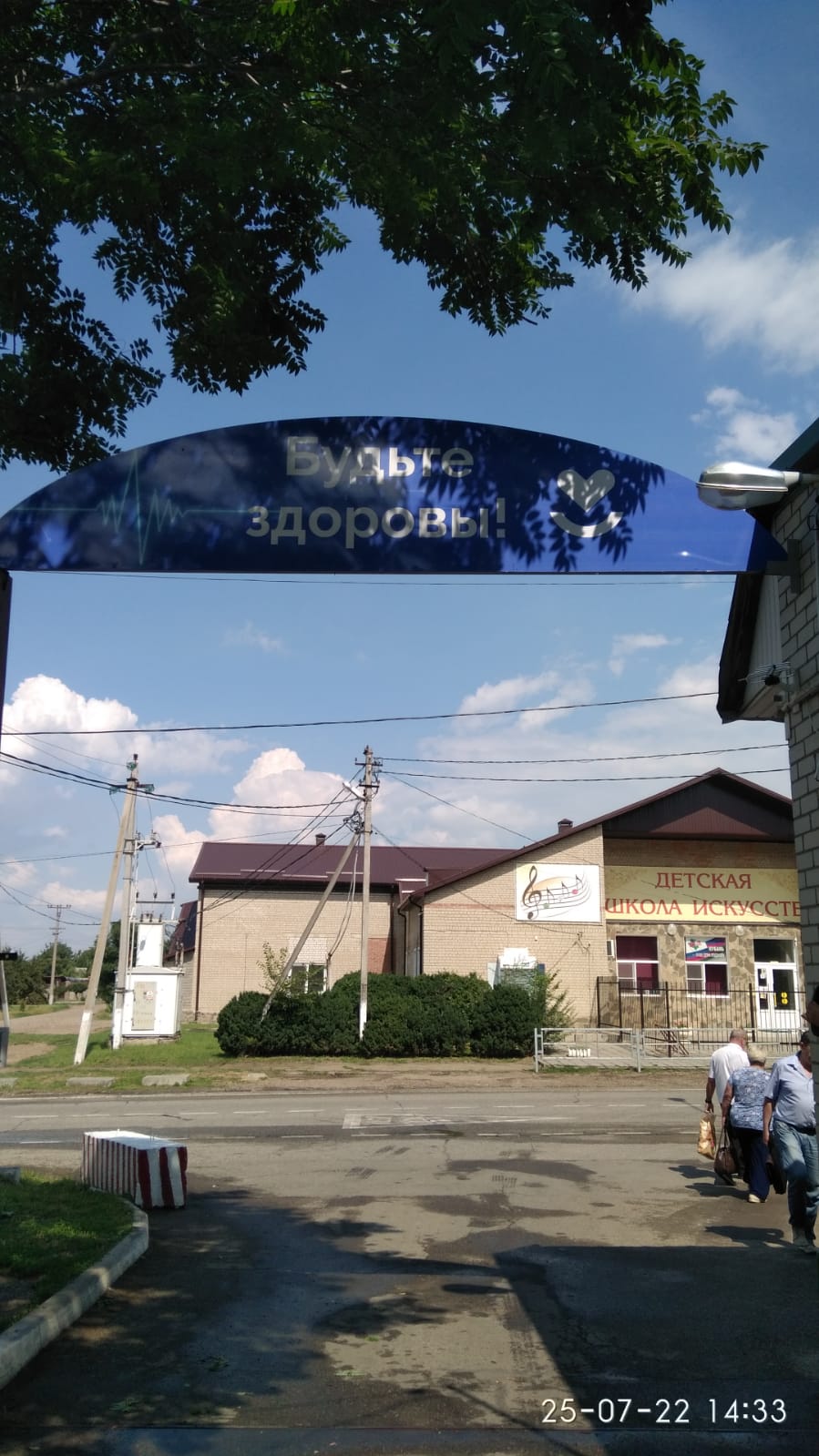